Chaque  jour  compte
Aujourd’hui, nous sommes :
jeudi
mardi
lundi
mercredi
vendredi
samedi
dimanche
C’est le jour d’école numéro :                  1     UN    un    un   1 J
Colorie 1 pétale :
Dessine 1 cheveu :
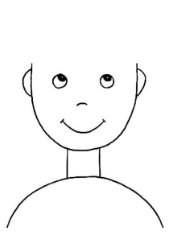 u
1 1 1 1 1 1
http://ecole-des-lapins.eklablog.com/
il tient sa canneà l’envers et faitde$ blague$.
Et je m’appelle :
Je cherche la lettre :
a
avec modèle :   A  a  a
H     a      e      a      R     Aa     L      A       r      i     m     O     a     n       m     A     o
maëlys
Chaque  jour  compte
Aujourd’hui, nous sommes :
jeudi
mardi
lundi
mercredi
vendredi
samedi
dimanche
C’est le jour d’école numéro :                  1     UN    un    un   1 J
Colorie 1 pétale :
Dessine 1 cheveu :
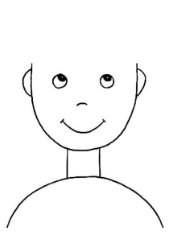 u
1 1 1 1 1 1
http://ecole-des-lapins.eklablog.com/
il tient sa canneà l’envers et faitde$ blague$.
Et je m’appelle :
Je cherche la lettre :
a
avec modèle :   A  a  a
H     a      e      a      R     Aa     L      A       r      i     m     O     a     n       m     A     o
livio
Chaque  jour  compte
Aujourd’hui, nous sommes :
jeudi
mardi
lundi
mercredi
vendredi
samedi
dimanche
C’est le jour d’école numéro :                  2     DEUX    deux    deux   2 K
Colorie 2 pétale$ :
Dessine 2 cheveux :
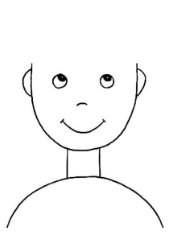 u
2 2 2 2 2
http://ecole-des-lapins.eklablog.com/
il tient sa canneà l’envers et faitde$ blague$.
Et je m’appelle :
Je cherche la lettre :
a
j’essaie sans modèle
H     r      a      h      A     Am    O      R      a      i     n     A     m     a      a     M     r
maëlys
Chaque  jour  compte
Aujourd’hui, nous sommes :
jeudi
mardi
lundi
mercredi
vendredi
samedi
dimanche
C’est le jour d’école numéro :                  2     DEUX    deux    deux   2 K
Colorie 2 pétale$ :
Dessine 2 cheveux :
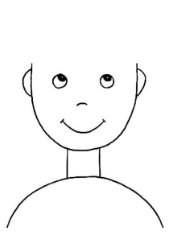 u
2 2 2 2 2
http://ecole-des-lapins.eklablog.com/
il tient sa canneà l’envers et faitde$ blague$.
Et je m’appelle :
Je cherche la lettre :
a
j’essaie sans modèle
H     r      a      h      A     Am    O      R      a      i     n     A     m     a      a     M     r
livio
Chaque  jour  compte
Aujourd’hui, nous sommes :
jeudi
mardi
lundi
mercredi
vendredi
samedi
dimanche
C’est le jour d’école numéro :                  3     TROIS    trois    troi$   3 L
Colorie 3 pétale$ :
Dessine 3 cheveux :
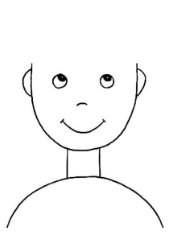 u
3 3 3 3 3
http://ecole-des-lapins.eklablog.com/
il tient sa canneà l’envers et faitde$ blague$.
Et je m’appelle :
Je cherche la lettre :
a
san$ modèle
A     a      m     r      M     Ha    R      A      m      i     n     O     a     r      o      A      a
maëlys
Chaque  jour  compte
Aujourd’hui, nous sommes :
jeudi
mardi
lundi
mercredi
vendredi
samedi
dimanche
C’est le jour d’école numéro :                  3     TROIS    trois    troi$   3 L
Colorie 3 pétale$ :
Dessine 3 cheveux :
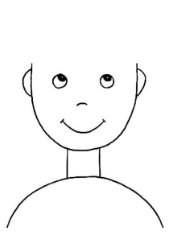 u
3 3 3 3 3
http://ecole-des-lapins.eklablog.com/
il tient sa canneà l’envers et faitde$ blague$.
Et je m’appelle :
Je cherche la lettre :
a
san$ modèle
A     a      m     r      M     Ha    R      A      m      i     n     O     a     r      o      A      a
livio
Chaque  jour  compte
Aujourd’hui, nous sommes :
jeudi
mardi
lundi
mercredi
vendredi
samedi
dimanche
C’est le jour d’école numéro :                 4    QUATRE    quatre    quatre  4  M
Colorie 4 pétale$ :
Dessine 4 cheveux :
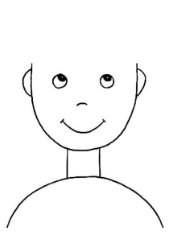 u
4 4 4 4 4
http://ecole-des-lapins.eklablog.com/
elle est longuecomme une frite etdanse en riant
Et je m’appelle :
Je cherche la lettre :
i
avec modèle :   I  i  i
L     r      i       f      O     Ia     L      A       i      i     a     I      l     i       o      I      i
maëlys
Chaque  jour  compte
Aujourd’hui, nous sommes :
jeudi
mardi
lundi
mercredi
vendredi
samedi
dimanche
C’est le jour d’école numéro :                 4    QUATRE    quatre    quatre  4  M
Colorie 4 pétale$ :
Dessine 4 cheveux :
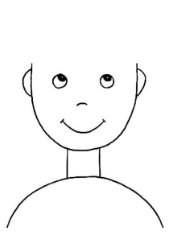 u
4 4 4 4 4
http://ecole-des-lapins.eklablog.com/
elle est longuecomme une frite etdanse en riant
Et je m’appelle :
Je cherche la lettre :
i
avec modèle :   I  i  i
L     r      i       f      O     Ia     L      A       i      i     a     I      l     i       o      I      i
livio
Chaque  jour  compte
Aujourd’hui, nous sommes :
jeudi
mardi
lundi
mercredi
vendredi
samedi
dimanche
C’est le jour d’école numéro :                  5     CINQ    cinq    cinq   5 N
Colorie 5 pétale$ :
Dessine 5 cheveux :
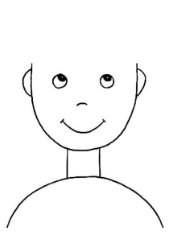 u
5 5 5 5 5
http://ecole-des-lapins.eklablog.com/
elle est longuecomme une frite etdanse en riant
Et je m’appelle :
Je cherche la lettre :
i
j’essaie sans modèle
I      i      f      j      I     Li     O      A      i      i     t     F      l     a      a      I     i
maëlys
Chaque  jour  compte
Aujourd’hui, nous sommes :
jeudi
mardi
lundi
mercredi
vendredi
samedi
dimanche
C’est le jour d’école numéro :                  5     CINQ    cinq    cinq   5 N
Colorie 5 pétale$ :
Dessine 5 cheveux :
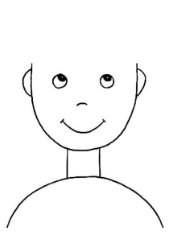 u
5 5 5 5 5
http://ecole-des-lapins.eklablog.com/
elle est longuecomme une frite etdanse en riant
Et je m’appelle :
Je cherche la lettre :
i
j’essaie sans modèle
I      i      f      j      I     Li     O      A      i      i     t     F      l     a      a      I     i
livio
Chaque  jour  compte
Aujourd’hui, nous sommes :
jeudi
mardi
lundi
mercredi
vendredi
samedi
dimanche
C’est le jour d’école numéro :                  6     SIX    six    six   6 O
Colorie 6 pétale$ :
Dessine 6 cheveux :
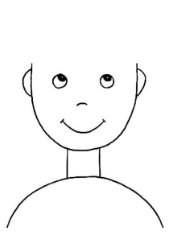 u
6 6 6 6 6
http://ecole-des-lapins.eklablog.com/
elle est longuecomme une frite etdanse en riant
Et je m’appelle :
Je cherche la lettre :
i
san$ modèle
I     l      i      t      O     Fo    E     I       i       i      t     I     i      f      a      R      i
maëlys
Chaque  jour  compte
Aujourd’hui, nous sommes :
jeudi
mardi
lundi
mercredi
vendredi
samedi
dimanche
C’est le jour d’école numéro :                  6     SIX    six    six   6 O
Colorie 6 pétale$ :
Dessine 6 cheveux :
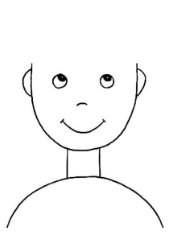 u
6 6 6 6 6
http://ecole-des-lapins.eklablog.com/
elle est longuecomme une frite etdanse en riant
Et je m’appelle :
Je cherche la lettre :
i
san$ modèle
I     l      i      t      O     Fo    E     I       i       i      t     I     i      f      a      R      i
livio
Chaque  jour  compte
Aujourd’hui, nous sommes :
jeudi
mardi
lundi
mercredi
vendredi
samedi
dimanche
C’est le jour d’école numéro :                 7    SEPT    sept    sept  7  NK
Colorie 7 pétale$ :
Dessine 7 cheveux :
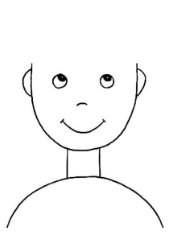 u
7 7 7 7 7
http://ecole-des-lapins.eklablog.com/
il fait des bulle$ et dit : « quec’est beau ! »
Et je m’appelle :
Je cherche la lettre :
o
avec modèle :   O  o  o
O     o      e      A      O     Ro     C      B       a     e     o     E     v     e       o      O      i
maëlys
Chaque  jour  compte
Aujourd’hui, nous sommes :
jeudi
mardi
lundi
mercredi
vendredi
samedi
dimanche
C’est le jour d’école numéro :                 7    SEPT    sept    sept  7  NK
Colorie 7 pétale$ :
Dessine 7 cheveux :
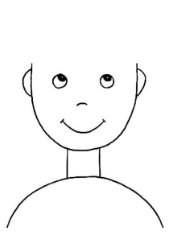 u
7 7 7 7 7
http://ecole-des-lapins.eklablog.com/
il fait des bulle$ et dit : « quec’est beau ! »
Et je m’appelle :
Je cherche la lettre :
o
avec modèle :   O  o  o
O     o      e      A      O     Ro     C      B       a     e     o     E     v     e       o      O      i
livio
Chaque  jour  compte
Aujourd’hui, nous sommes :
jeudi
mardi
lundi
mercredi
vendredi
samedi
dimanche
C’est le jour d’école numéro :                  8     HUIT    huit    huit   8 NL
Colorie 8 pétale$ :
Dessine 8 cheveux :
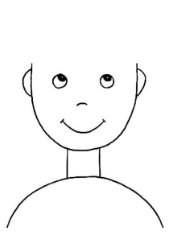 u
8 8 8 8 8
http://ecole-des-lapins.eklablog.com/
il fait des bulle$ et dit : « quec’est beau ! »
Et je m’appelle :
Je cherche la lettre :
o
j’essaie sans modèle
O      o      L      u      I     Pi      O      A      o      o     i     G     a     n      o      O     a
maëlys
Chaque  jour  compte
Aujourd’hui, nous sommes :
jeudi
mardi
lundi
mercredi
vendredi
samedi
dimanche
C’est le jour d’école numéro :                  8     HUIT    huit    huit   8 NL
Colorie 8 pétale$ :
Dessine 8 cheveux :
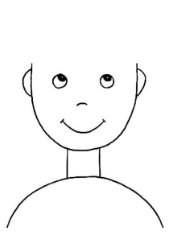 u
8 8 8 8 8
http://ecole-des-lapins.eklablog.com/
il fait des bulle$ et dit : « quec’est beau ! »
Et je m’appelle :
Je cherche la lettre :
o
j’essaie sans modèle
O      o      L      u      I     Pi      O      A      o      o     i     G     a     n      o      O     a
livio
Chaque  jour  compte
Aujourd’hui, nous sommes :
jeudi
mardi
lundi
mercredi
vendredi
samedi
dimanche
C’est le jour d’école numéro :                  9     NEUF    neuf    neuf   9 NM
Colorie 9 pétale$ :
Dessine 9 cheveux :
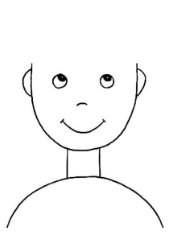 u
9 9 9 9 9
http://ecole-des-lapins.eklablog.com/
il fait des bulle$ et dit : « quec’est beau ! »
Et je m’appelle :
Je cherche la lettre :
o
san$ modèle
O     o     q      u      O     Ro    O      P      u      i      l     T     o      r     o      T      g
maëlys
Chaque  jour  compte
Aujourd’hui, nous sommes :
jeudi
mardi
lundi
mercredi
vendredi
samedi
dimanche
C’est le jour d’école numéro :                  9     NEUF    neuf    neuf   9 NM
Colorie 9 pétale$ :
Dessine 9 cheveux :
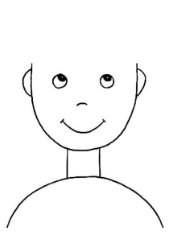 u
9 9 9 9 9
http://ecole-des-lapins.eklablog.com/
il fait des bulle$ et dit : « quec’est beau ! »
Et je m’appelle :
Je cherche la lettre :
o
san$ modèle
O     o     q      u      O     Ro    O      P      u      i      l     T     o      r     o      T      g
livio
Chaque  jour  compte
Aujourd’hui, nous sommes :
jeudi
mardi
lundi
mercredi
vendredi
samedi
dimanche
C’est le jour d’école numéro :                 10    DIX     dix    dix  55  NN
Colorie 10 pétale$ :
Dessine 10 cheveux :
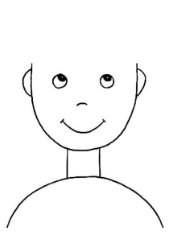 u
10  10  10
http://ecole-des-lapins.eklablog.com/
elle réfléchit mai$ne sait pa$ quoirépondre
Et je m’appelle :
Je cherche la lettre :
e
avec modèle :   E  e  e
E      e      e      O      I     Ao     L      T      a     e     o     E     i     e       a      E      e
maëlys
Chaque  jour  compte
Aujourd’hui, nous sommes :
jeudi
mardi
lundi
mercredi
vendredi
samedi
dimanche
C’est le jour d’école numéro :                 10    DIX     dix    dix  55  NN
Colorie 10 pétale$ :
Dessine 10 cheveux :
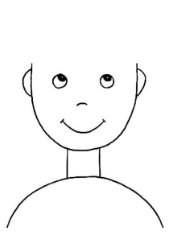 u
10  10  10
http://ecole-des-lapins.eklablog.com/
elle réfléchit mai$ne sait pa$ quoirépondre
Et je m’appelle :
Je cherche la lettre :
e
avec modèle :   E  e  e
E      e      e      O      I     Ao     L      T      a     e     o     E     i     e       a      E      e
livio
Chaque  jour  compte
Aujourd’hui, nous sommes :
jeudi
mardi
lundi
mercredi
vendredi
samedi
dimanche
C’est le jour d’école numéro :                  11    ONZE    onze    onze   1 dizaine, 1 unité
Colorie 1 dizaine :
Colorie 1 unité :
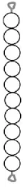 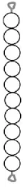 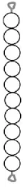 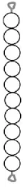 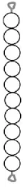 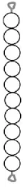 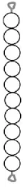 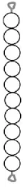 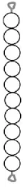 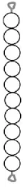 11 11 11 11
http://ecole-des-lapins.eklablog.com/
elle réfléchit mai$ne sait pa$ quoirépondre
Et je m’appelle :
Je cherche la lettre :
e
j’essaie san$ modèle
E      o      L      e      I     Fe     O      E      e      i     i     J      e     a      o      E     a
maëlys
Chaque  jour  compte
Aujourd’hui, nous sommes :
jeudi
mardi
lundi
mercredi
vendredi
samedi
dimanche
C’est le jour d’école numéro :                  11    ONZE    onze    onze   1 dizaine, 1 unité
Colorie 1 dizaine :
Colorie 1 unité :
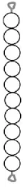 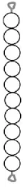 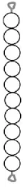 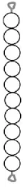 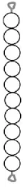 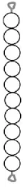 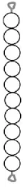 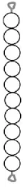 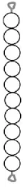 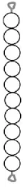 11 11 11 11
http://ecole-des-lapins.eklablog.com/
elle réfléchit mai$ne sait pa$ quoirépondre
Et je m’appelle :
Je cherche la lettre :
e
j’essaie san$ modèle
E      o      L      e      I     Fe     O      E      e      i     i     J      e     a      o      E     a
livio
Chaque  jour  compte
Aujourd’hui, nous sommes :
jeudi
mardi
lundi
mercredi
vendredi
samedi
dimanche
C’est le jour d’école numéro :                  12    DOUZE    douze    douze   1 dizaine, 2 unités
Colorie 1 dizaine :
Colorie 2 unité$ :
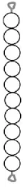 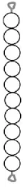 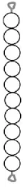 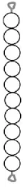 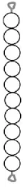 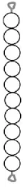 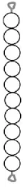 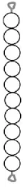 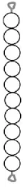 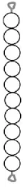 12 12 12 12
http://ecole-des-lapins.eklablog.com/
elle réfléchit mai$ne sait pa$ quoirépondre
Et je m’appelle :
Je cherche la lettre :
e
san$ modèle
U      e      L      e      A     Ee     O      E      e      u     i     O     o     a      o      E     a
maëlys
Chaque  jour  compte
Aujourd’hui, nous sommes :
jeudi
mardi
lundi
mercredi
vendredi
samedi
dimanche
C’est le jour d’école numéro :                  12    DOUZE    douze    douze   1 dizaine, 2 unités
Colorie 1 dizaine :
Colorie 2 unité$ :
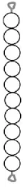 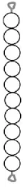 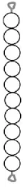 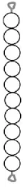 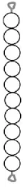 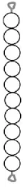 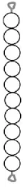 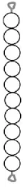 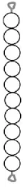 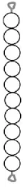 12 12 12 12
http://ecole-des-lapins.eklablog.com/
elle réfléchit mai$ne sait pa$ quoirépondre
Et je m’appelle :
Je cherche la lettre :
e
san$ modèle
U      e      L      e      A     Ee     O      E      e      u     i     O     o     a      o      E     a
livio
Chaque  jour  compte
Aujourd’hui, nous sommes :
jeudi
mardi
lundi
mercredi
vendredi
samedi
dimanche
C’est le jour d’école numéro :                  13    TREIZE    treize    treize   1 dizaine, 3 unités
Colorie 1 dizaine :
Colorie 3 unité$ :
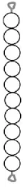 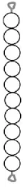 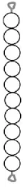 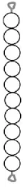 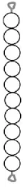 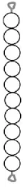 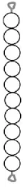 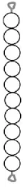 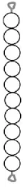 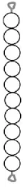 13 13 13 13
http://ecole-des-lapins.eklablog.com/
elle a des natte$ et dit « hue » aucheval
Et je m’appelle :
Je cherche la lettre :
u
avec modèle :   U  u  u
U      o      L      u      N     Fe     O      E      e      u     u     U     u     a      o      U     a
maëlys
Chaque  jour  compte
Aujourd’hui, nous sommes :
jeudi
mardi
lundi
mercredi
vendredi
samedi
dimanche
C’est le jour d’école numéro :                  13    TREIZE    treize    treize   1 dizaine, 3 unités
Colorie 1 dizaine :
Colorie 3 unité$ :
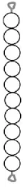 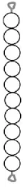 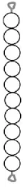 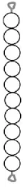 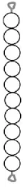 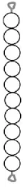 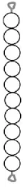 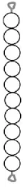 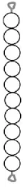 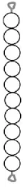 13 13 13 13
http://ecole-des-lapins.eklablog.com/
elle a des natte$ et dit « hue » aucheval
Et je m’appelle :
Je cherche la lettre :
u
avec modèle :   U  u  u
U      o      L      u      N     Fe     O      E      e      u     u     U     u     a      o      U     a
livio
Chaque  jour  compte
Aujourd’hui, nous sommes :
jeudi
mardi
lundi
mercredi
vendredi
samedi
dimanche
C’est le jour d’école numéro :                  14    QUATORZE    quatorze    quatorze   1 dizaine, 4 unités
Colorie 1 dizaine :
Colorie 4 unité$ :
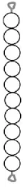 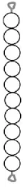 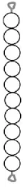 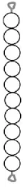 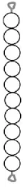 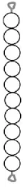 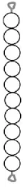 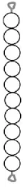 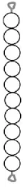 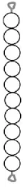 14 14 14 14
http://ecole-des-lapins.eklablog.com/
elle a des natte$ et dit « hue » aucheval
Et je m’appelle :
Je cherche la lettre :
u
j’essaie san$ modèle
O     u     U      a      U     Fe     U     E       a      u     i     J      e     u      o      A     u
maëlys
Chaque  jour  compte
Aujourd’hui, nous sommes :
jeudi
mardi
lundi
mercredi
vendredi
samedi
dimanche
C’est le jour d’école numéro :                  14    QUATORZE    quatorze    quatorze   1 dizaine, 4 unités
Colorie 1 dizaine :
Colorie 4 unité$ :
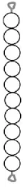 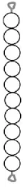 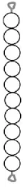 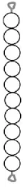 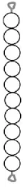 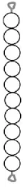 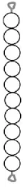 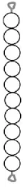 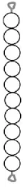 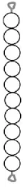 14 14 14 14
http://ecole-des-lapins.eklablog.com/
elle a des natte$ et dit « hue » aucheval
Et je m’appelle :
Je cherche la lettre :
u
j’essaie san$ modèle
O     u     U      a      U     Fe     U     E       a      u     i     J      e     u      o      A     u
livio
Chaque  jour  compte
Aujourd’hui, nous sommes :
jeudi
mardi
lundi
mercredi
vendredi
samedi
dimanche
C’est le jour d’école numéro :                  15    QUINZE    quinze    quinze   1 dizaine, 5 unités
Colorie 1 dizaine :
Colorie 5 unité$ :
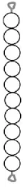 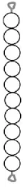 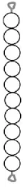 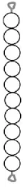 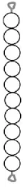 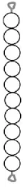 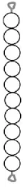 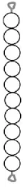 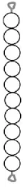 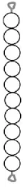 15 15 15 15
http://ecole-des-lapins.eklablog.com/
elle a des natte$ et dit « hue » aucheval
Et je m’appelle :
Je cherche la lettre :
u
san$ modèle
A      u      L      a      U     Eu     O      U      e      u     i     U     o      u      o      I     a
maëlys
Chaque  jour  compte
Aujourd’hui, nous sommes :
jeudi
mardi
lundi
mercredi
vendredi
samedi
dimanche
C’est le jour d’école numéro :                  15    QUINZE    quinze    quinze   1 dizaine, 5 unités
Colorie 1 dizaine :
Colorie 5 unité$ :
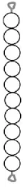 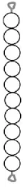 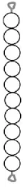 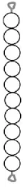 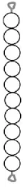 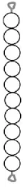 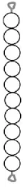 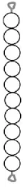 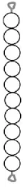 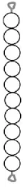 15 15 15 15
http://ecole-des-lapins.eklablog.com/
elle a des natte$ et dit « hue » aucheval
Et je m’appelle :
Je cherche la lettre :
u
san$ modèle
A      u      L      a      U     Eu     O      U      e      u     i     U     o      u      o      I     a
livio
Chaque  jour  compte
Aujourd’hui, nous sommes :
jeudi
mardi
lundi
mercredi
vendredi
samedi
dimanche
C’est le jour d’école numéro :                  16    SEIZE    seize    seize   1 dizaine, 6 unités
Colorie 1 dizaine :
Colorie 6 unité$ :
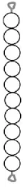 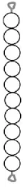 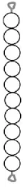 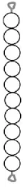 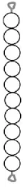 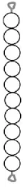 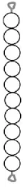 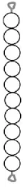 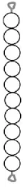 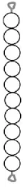 16 16 16 16
http://ecole-des-lapins.eklablog.com/
elle lèche toutavec sa longuelangue
Et je m’appelle :
Je cherche la lettre :
l
avec modèle :   L  l  l
U     o      L      u      T     Jl      L      E      l      e     u     A     l     a       l       L     a
maëlys
Chaque  jour  compte
Aujourd’hui, nous sommes :
jeudi
mardi
lundi
mercredi
vendredi
samedi
dimanche
C’est le jour d’école numéro :                  16    SEIZE    seize    seize   1 dizaine, 6 unités
Colorie 1 dizaine :
Colorie 6 unité$ :
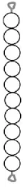 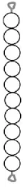 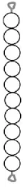 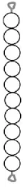 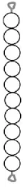 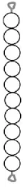 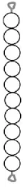 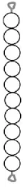 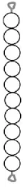 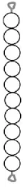 16 16 16 16
http://ecole-des-lapins.eklablog.com/
elle lèche toutavec sa longuelangue
Et je m’appelle :
Je cherche la lettre :
l
avec modèle :   L  l  l
U     o      L      u      T     Jl      L      E      l      e     u     A     l     a       l       L     a
livio
Chaque  jour  compte
Aujourd’hui, nous sommes :
jeudi
mardi
lundi
mercredi
vendredi
samedi
dimanche
C’est le jour d’école numéro :                  17    DIX-SEPT    dix-sept    dix-sept   1 dizaine, 7 unités
Colorie 1 dizaine :
Colorie 7 unité$ :
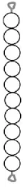 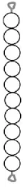 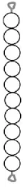 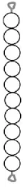 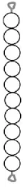 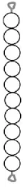 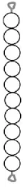 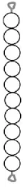 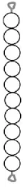 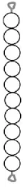 17 17 17 17
http://ecole-des-lapins.eklablog.com/
elle lèche toutavec sa longuelangue
Et je m’appelle :
Je cherche la lettre :
l
j’essaie san$ modèle
A     l     L      a      U     Tl     L     E       a      l     o     J     e     l      o      L     e
maëlys
Chaque  jour  compte
Aujourd’hui, nous sommes :
jeudi
mardi
lundi
mercredi
vendredi
samedi
dimanche
C’est le jour d’école numéro :                  17    DIX-SEPT    dix-sept    dix-sept   1 dizaine, 7 unités
Colorie 1 dizaine :
Colorie 7 unité$ :
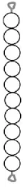 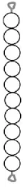 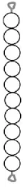 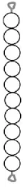 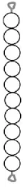 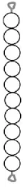 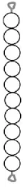 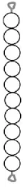 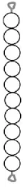 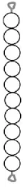 17 17 17 17
http://ecole-des-lapins.eklablog.com/
elle lèche toutavec sa longuelangue
Et je m’appelle :
Je cherche la lettre :
l
j’essaie san$ modèle
A     l     L      a      U     Tl     L     E       a      l     o     J     e     l      o      L     e
livio
Chaque  jour  compte
Aujourd’hui, nous sommes :
jeudi
mardi
lundi
mercredi
vendredi
samedi
dimanche
C’est le jour d’école numéro :                  18    DIX-HUIT    dix-huit    dix-huit   1 dizaine, 8 unités
Colorie 1 dizaine :
Colorie 8 unité$ :
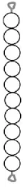 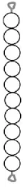 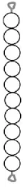 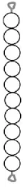 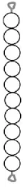 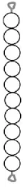 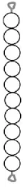 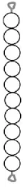 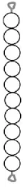 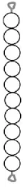 18 18 18 18
http://ecole-des-lapins.eklablog.com/
elle lèche toutavec sa longuelangue
Et je m’appelle :
Je cherche la lettre :
l
san$ modèle
A      u      L      a     U     Le      E      U      l      l     e     L      o      l      o      J     l
maëlys
Chaque  jour  compte
Aujourd’hui, nous sommes :
jeudi
mardi
lundi
mercredi
vendredi
samedi
dimanche
C’est le jour d’école numéro :                  18    DIX-HUIT    dix-huit    dix-huit   1 dizaine, 8 unités
Colorie 1 dizaine :
Colorie 8 unité$ :
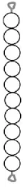 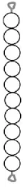 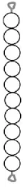 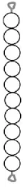 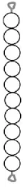 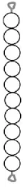 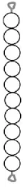 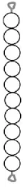 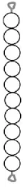 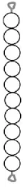 18 18 18 18
http://ecole-des-lapins.eklablog.com/
elle lèche toutavec sa longuelangue
Et je m’appelle :
Je cherche la lettre :
l
san$ modèle
A      u      L      a     U     Le      E      U      l      l     e     L      o      l      o      J     l
livio
Chaque  jour  compte
Aujourd’hui, nous sommes :
jeudi
mardi
lundi
mercredi
vendredi
samedi
dimanche
C’est le jour d’école numéro :                  19    DIX-NEUF    dix-neuf    dix-neuf   1 dizaine, 9 unités
Colorie 1 dizaine :
Colorie 9 unité$ :
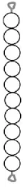 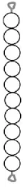 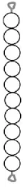 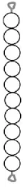 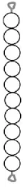 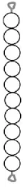 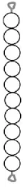 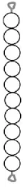 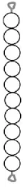 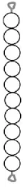 19 19 19 19
http://ecole-des-lapins.eklablog.com/
il grogne et gronde : « mmm »
Et je m’appelle :
Je cherche la lettre :
m
avec modèle :  M  m  m
M     v      L      u      T     Mm     L      H      m     e     u     A     m     a      m     M     a
maëlys
Chaque  jour  compte
Aujourd’hui, nous sommes :
jeudi
mardi
lundi
mercredi
vendredi
samedi
dimanche
C’est le jour d’école numéro :                  19    DIX-NEUF    dix-neuf    dix-neuf   1 dizaine, 9 unités
Colorie 1 dizaine :
Colorie 9 unité$ :
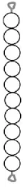 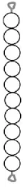 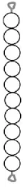 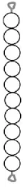 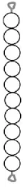 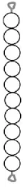 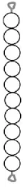 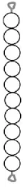 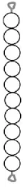 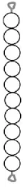 19 19 19 19
http://ecole-des-lapins.eklablog.com/
il grogne et gronde : « mmm »
Et je m’appelle :
Je cherche la lettre :
m
avec modèle :  M  m  m
M     v      L      u      T     Mm     L      H      m     e     u     A     m     a      m     M     a
livio
Chaque  jour  compte
Aujourd’hui, nous sommes :
jeudi
mardi
lundi
mercredi
vendredi
samedi
dimanche
C’est le jour d’école numéro :                  20    VINGT    vingt    vingt   2 dizaines, 0 unité
Colorie 2 dizaine$ :
Colorie 0 unité :
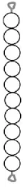 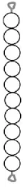 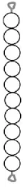 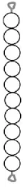 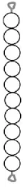 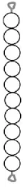 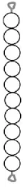 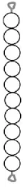 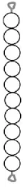 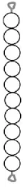 20 20 20 20
http://ecole-des-lapins.eklablog.com/
il grogne et gronde : « mmm »
Et je m’appelle :
Je cherche la lettre :
m
j’essaie san$ modèle
M     l     L      m      U     Aa     M     E     a      m     m     N     e     m     o      M     e
maëlys
Chaque  jour  compte
Aujourd’hui, nous sommes :
jeudi
mardi
lundi
mercredi
vendredi
samedi
dimanche
C’est le jour d’école numéro :                  20    VINGT    vingt    vingt   2 dizaines, 0 unité
Colorie 2 dizaine$ :
Colorie 0 unité :
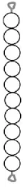 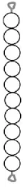 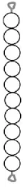 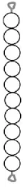 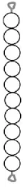 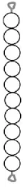 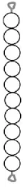 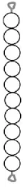 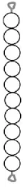 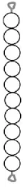 20 20 20 20
http://ecole-des-lapins.eklablog.com/
il grogne et gronde : « mmm »
Et je m’appelle :
Je cherche la lettre :
m
j’essaie san$ modèle
M     l     L      m      U     Aa     M     E     a      m     m     N     e     m     o      M     e
livio
Chaque  jour  compte
Aujourd’hui, nous sommes :
jeudi
mardi
lundi
mercredi
vendredi
samedi
dimanche
C’est le jour d’école numéro :    21    VINGT-ET-UN    vingt-et-un    vingt-et-un   2 dizaines, 1 unité
Colorie 2 dizaine$ :
Colorie 1 unité :
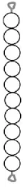 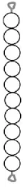 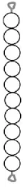 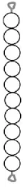 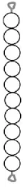 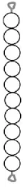 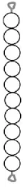 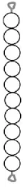 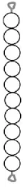 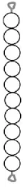 21 21 21 21
http://ecole-des-lapins.eklablog.com/
il grogne et gronde : « mmm »
Et je m’appelle :
Je cherche la lettre :
m
san$ modèle
A      u      M      m     E    Hm     M      U      m     a    e     L      m      l      o     M    e
maëlys
Chaque  jour  compte
Aujourd’hui, nous sommes :
jeudi
mardi
lundi
mercredi
vendredi
samedi
dimanche
C’est le jour d’école numéro :    21    VINGT-ET-UN    vingt-et-un    vingt-et-un   2 dizaines, 1 unité
Colorie 2 dizaine$ :
Colorie 1 unité :
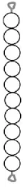 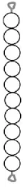 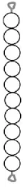 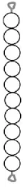 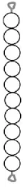 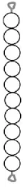 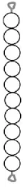 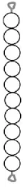 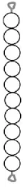 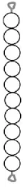 21 21 21 21
http://ecole-des-lapins.eklablog.com/
il grogne et gronde : « mmm »
Et je m’appelle :
Je cherche la lettre :
m
san$ modèle
A      u      M      m     E    Hm     M      U      m     a    e     L      m      l      o     M    e
livio
Chaque  jour  compte
Aujourd’hui, nous sommes :
jeudi
mardi
lundi
mercredi
vendredi
samedi
dimanche
C’est le jour d’école numéro :      22    VINGT-DEUX    vingt-deux    vingt-deux   2 dizaines, 2 unités
Colorie 2 dizaine$ :
Colorie 2 unité$ :
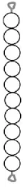 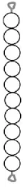 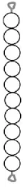 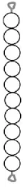 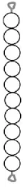 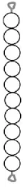 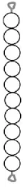 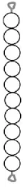 22 22 22 22
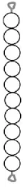 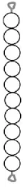 http://ecole-des-lapins.eklablog.com/
il est enrhuméet a le nez bouché
Et je m’appelle :
Je cherche la lettre :
n
avec modèle :  N  n  n
M     e      N      e      N     Ju     L       H      m     n     n     N     n      v      m     Y     n
maëlys
Chaque  jour  compte
Aujourd’hui, nous sommes :
jeudi
mardi
lundi
mercredi
vendredi
samedi
dimanche
C’est le jour d’école numéro :      22    VINGT-DEUX    vingt-deux    vingt-deux   2 dizaines, 2 unités
Colorie 2 dizaine$ :
Colorie 2 unité$ :
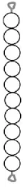 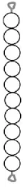 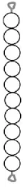 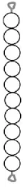 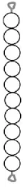 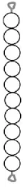 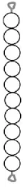 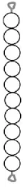 22 22 22 22
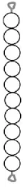 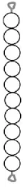 http://ecole-des-lapins.eklablog.com/
il est enrhuméet a le nez bouché
Et je m’appelle :
Je cherche la lettre :
n
avec modèle :  N  n  n
M     e      N      e      N     Ju     L       H      m     n     n     N     n      v      m     Y     n
livio
Chaque  jour  compte
Aujourd’hui, nous sommes :
jeudi
mardi
lundi
mercredi
vendredi
samedi
dimanche
C’est le jour d’école numéro :       23    VINGT-TROIS    vingt-trois    vingt-trois   2 dizaines, 3 unités
Colorie 2 dizaine$ :
Colorie 3 unité$ :
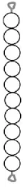 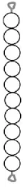 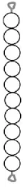 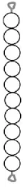 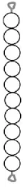 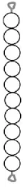 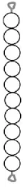 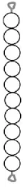 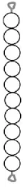 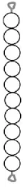 23 23 23 23
http://ecole-des-lapins.eklablog.com/
il est enrhuméet a le nez bouché
Et je m’appelle :
Je cherche la lettre :
n
j’essaie san$ modèle
N     o     L      n      A     Mu     Y     N     a      m     n     N     v     n     a      H     n
maëlys
Chaque  jour  compte
Aujourd’hui, nous sommes :
jeudi
mardi
lundi
mercredi
vendredi
samedi
dimanche
C’est le jour d’école numéro :       23    VINGT-TROIS    vingt-trois    vingt-trois   2 dizaines, 3 unités
Colorie 2 dizaine$ :
Colorie 3 unité$ :
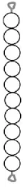 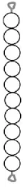 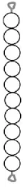 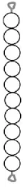 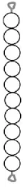 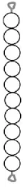 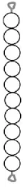 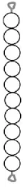 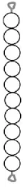 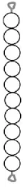 23 23 23 23
http://ecole-des-lapins.eklablog.com/
il est enrhuméet a le nez bouché
Et je m’appelle :
Je cherche la lettre :
n
j’essaie san$ modèle
N     o     L      n      A     Mu     Y     N     a      m     n     N     v     n     a      H     n
livio
Chaque  jour  compte
Aujourd’hui, nous sommes :
jeudi
mardi
lundi
mercredi
vendredi
samedi
dimanche
C’est le jour d’école numéro :  24   VINGT-QUATRE   vingt-quatre   vingt-quatre  2 dizaines, 4 unités
Colorie 2 dizaine$ :
Colorie 4 unité$ :
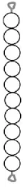 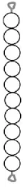 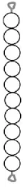 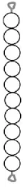 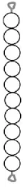 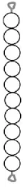 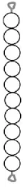 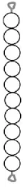 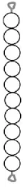 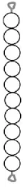 24 24 24 24
http://ecole-des-lapins.eklablog.com/
il est enrhuméet a le nez bouché
Et je m’appelle :
Je cherche la lettre :
n
san$ modèle
A      n      Y      n     N    Hn     N      U      n     a    e     L      y      a      o     N    e
maëlys
Chaque  jour  compte
Aujourd’hui, nous sommes :
jeudi
mardi
lundi
mercredi
vendredi
samedi
dimanche
C’est le jour d’école numéro :  24   VINGT-QUATRE   vingt-quatre   vingt-quatre  2 dizaines, 4 unités
Colorie 2 dizaine$ :
Colorie 4 unité$ :
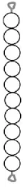 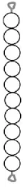 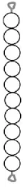 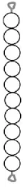 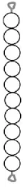 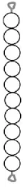 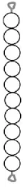 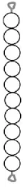 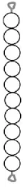 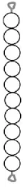 24 24 24 24
http://ecole-des-lapins.eklablog.com/
il est enrhuméet a le nez bouché
Et je m’appelle :
Je cherche la lettre :
n
san$ modèle
A      n      Y      n     N    Hn     N      U      n     a    e     L      y      a      o     N    e
livio
Chaque  jour  compte
Aujourd’hui, nous sommes :
jeudi
mardi
lundi
mercredi
vendredi
samedi
dimanche
C’est le jour d’école numéro :  25   VINGT-CINQ   vingt-cinq   vingt-cinq  2 dizaines, 5 unités
Colorie 2 dizaine$ :
Colorie 5 unité$ :
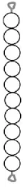 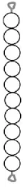 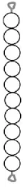 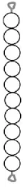 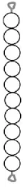 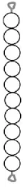 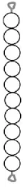 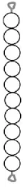 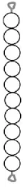 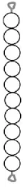 25 25 25 25
http://ecole-des-lapins.eklablog.com/
il râle et ilgrogne car l’eaune coule plu$
Et je m’appelle :
Je cherche la lettre :
r
avec modèle :  R  r  r
A      r      L       i     P    Rr     N      R      o     a    e     E      n      r      e     R    r
maëlys
Chaque  jour  compte
Aujourd’hui, nous sommes :
jeudi
mardi
lundi
mercredi
vendredi
samedi
dimanche
C’est le jour d’école numéro :  25   VINGT-CINQ   vingt-cinq   vingt-cinq  2 dizaines, 5 unités
Colorie 2 dizaine$ :
Colorie 5 unité$ :
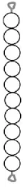 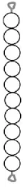 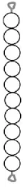 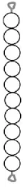 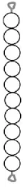 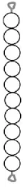 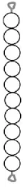 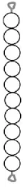 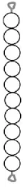 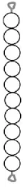 25 25 25 25
http://ecole-des-lapins.eklablog.com/
il râle et ilgrogne car l’eaune coule plu$
Et je m’appelle :
Je cherche la lettre :
r
avec modèle :  R  r  r
A      r      L       i     P    Rr     N      R      o     a    e     E      n      r      e     R    r
livio
Chaque  jour  compte
Aujourd’hui, nous sommes :
jeudi
mardi
lundi
mercredi
vendredi
samedi
dimanche
C’est le jour d’école numéro :  26   VINGT-SIX   vingt-six   vingt-six  2 dizaines, 6 unités
Colorie 2 dizaine$ :
Colorie 6 unité$ :
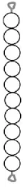 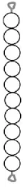 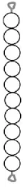 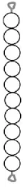 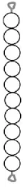 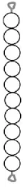 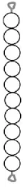 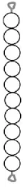 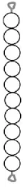 26 26 26
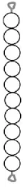 http://ecole-des-lapins.eklablog.com/
il râle et ilgrogne car l’eaune coule plu$
Et je m’appelle :
Je cherche la lettre :
r
j’essaie san$ modèle
R      v      L       r     P    Hn      R      B      r     a    r     J      n      r      e     R    r
maëlys
Chaque  jour  compte
Aujourd’hui, nous sommes :
jeudi
mardi
lundi
mercredi
vendredi
samedi
dimanche
C’est le jour d’école numéro :  26   VINGT-SIX   vingt-six   vingt-six  2 dizaines, 6 unités
Colorie 2 dizaine$ :
Colorie 6 unité$ :
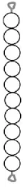 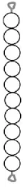 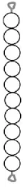 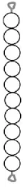 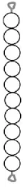 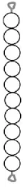 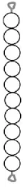 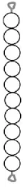 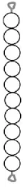 26 26 26
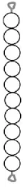 http://ecole-des-lapins.eklablog.com/
il râle et ilgrogne car l’eaune coule plu$
Et je m’appelle :
Je cherche la lettre :
r
j’essaie san$ modèle
R      v      L       r     P    Hn      R      B      r     a    r     J      n      r      e     R    r
livio
Chaque  jour  compte
Aujourd’hui, nous sommes :
jeudi
mardi
lundi
mercredi
vendredi
samedi
dimanche
C’est le jour d’école numéro :  27   VINGT-SEPT   vingt-sept   vingt-sept  2 dizaines, 7 unités
Colorie 2 dizaine$ :
Colorie 7 unité$ :
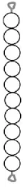 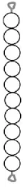 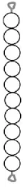 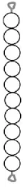 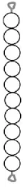 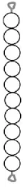 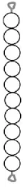 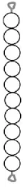 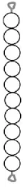 27 27 27
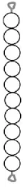 http://ecole-des-lapins.eklablog.com/
il râle et ilgrogne car l’eaune coule plu$
Et je m’appelle :
Je cherche la lettre :
r
san$ modèle
P      r      L       r     P    Rr      R      B      e     r    r     R      r      a      e     H    k
maëlys
Chaque  jour  compte
Aujourd’hui, nous sommes :
jeudi
mardi
lundi
mercredi
vendredi
samedi
dimanche
C’est le jour d’école numéro :  27   VINGT-SEPT   vingt-sept   vingt-sept  2 dizaines, 7 unités
Colorie 2 dizaine$ :
Colorie 7 unité$ :
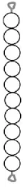 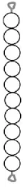 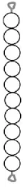 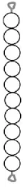 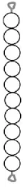 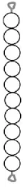 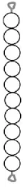 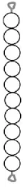 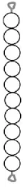 27 27 27
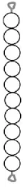 http://ecole-des-lapins.eklablog.com/
il râle et ilgrogne car l’eaune coule plu$
Et je m’appelle :
Je cherche la lettre :
r
san$ modèle
P      r      L       r     P    Rr      R      B      e     r    r     R      r      a      e     H    k
livio
Chaque  jour  compte
Aujourd’hui, nous sommes :
jeudi
mardi
lundi
mercredi
vendredi
samedi
dimanche
C’est le jour d’école numéro :  28   VINGT-HUIT   vingt-huit   vingt-huit  2 dizaines, 8 unités
Colorie 2 dizaine$ :
Colorie 8 unité$ :
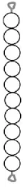 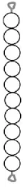 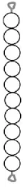 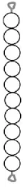 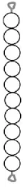 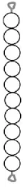 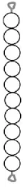 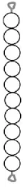 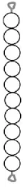 28 28 28
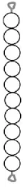 http://ecole-des-lapins.eklablog.com/
il siffle et setortille
Et je m’appelle :
Je cherche la lettre :
s
avec modèle :  S  s  $
B      $      L       s     S    Fs      X      S      r     u    $     D      o      $      s     S    a
maëlys
Chaque  jour  compte
Aujourd’hui, nous sommes :
jeudi
mardi
lundi
mercredi
vendredi
samedi
dimanche
C’est le jour d’école numéro :  28   VINGT-HUIT   vingt-huit   vingt-huit  2 dizaines, 8 unités
Colorie 2 dizaine$ :
Colorie 8 unité$ :
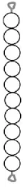 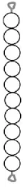 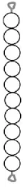 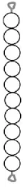 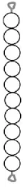 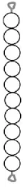 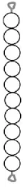 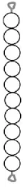 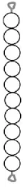 28 28 28
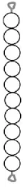 http://ecole-des-lapins.eklablog.com/
il siffle et setortille
Et je m’appelle :
Je cherche la lettre :
s
avec modèle :  S  s  $
B      $      L       s     S    Fs      X      S      r     u    $     D      o      $      s     S    a
livio
Chaque  jour  compte
Aujourd’hui, nous sommes :
jeudi
mardi
lundi
mercredi
vendredi
samedi
dimanche
C’est le jour d’école numéro :  29   VINGT-NEUF   vingt-neuf   vingt-neuf  2 dizaines, 9 unités
Colorie 2 dizaine$ :
Colorie 9 unité$ :
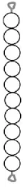 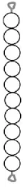 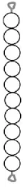 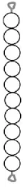 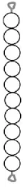 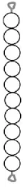 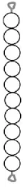 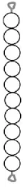 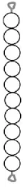 29 29 29
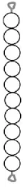 http://ecole-des-lapins.eklablog.com/
il siffle et setortille
Et je m’appelle :
Je cherche la lettre :
s
j’essaie san$ modèle
S      o      L      a     S    Sr      X      T      $     s    $     R      $      t      s     F    s
maëlys
Chaque  jour  compte
Aujourd’hui, nous sommes :
jeudi
mardi
lundi
mercredi
vendredi
samedi
dimanche
C’est le jour d’école numéro :  29   VINGT-NEUF   vingt-neuf   vingt-neuf  2 dizaines, 9 unités
Colorie 2 dizaine$ :
Colorie 9 unité$ :
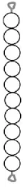 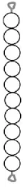 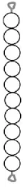 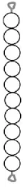 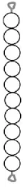 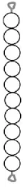 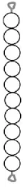 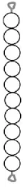 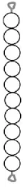 29 29 29
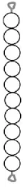 http://ecole-des-lapins.eklablog.com/
il siffle et setortille
Et je m’appelle :
Je cherche la lettre :
s
j’essaie san$ modèle
S      o      L      a     S    Sr      X      T      $     s    $     R      $      t      s     F    s
livio
Chaque  jour  compte
Aujourd’hui, nous sommes :
jeudi
mardi
lundi
mercredi
vendredi
samedi
dimanche
C’est le jour d’école numéro :  30   TRENTE   trente   trente  3 dizaines, 0 unité
Colorie 3 dizaine$ :
Colorie 0 unité$ :
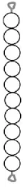 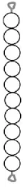 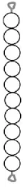 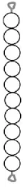 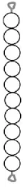 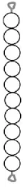 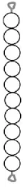 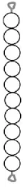 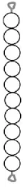 30 30 30
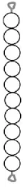 http://ecole-des-lapins.eklablog.com/
il siffle et setortille
Et je m’appelle :
Je cherche la lettre :
s
san$ modèle
P      $      S      s     B    Rs      S      T      $     u    r     R      o      $      a     S    d
maëlys
Chaque  jour  compte
Aujourd’hui, nous sommes :
jeudi
mardi
lundi
mercredi
vendredi
samedi
dimanche
C’est le jour d’école numéro :  30   TRENTE   trente   trente  3 dizaines, 0 unité
Colorie 3 dizaine$ :
Colorie 0 unité$ :
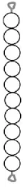 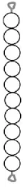 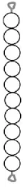 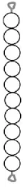 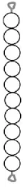 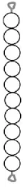 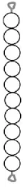 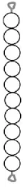 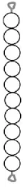 30 30 30
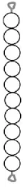 http://ecole-des-lapins.eklablog.com/
il siffle et setortille
Et je m’appelle :
Je cherche la lettre :
s
san$ modèle
P      $      S      s     B    Rs      S      T      $     u    r     R      o      $      a     S    d
livio
Chaque  jour  compte
Aujourd’hui, nous sommes :
jeudi
mardi
lundi
mercredi
vendredi
samedi
dimanche
C’est le jour d’école numéro :  31   TRENTE-ET-UN  trente-et-un  trente-et-un 3 dizaines, 1 unité
Colorie 3 dizaine$ :
Colorie 1 unité :
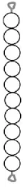 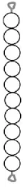 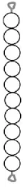 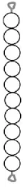 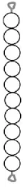 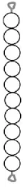 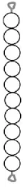 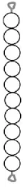 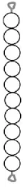 31 31 31
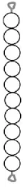 http://ecole-des-lapins.eklablog.com/
il souffle, ontremble de froid
Et je m’appelle :
Je cherche la lettre :
v
avec modèle :  V  v  v
W      $      T       u     S    Vv      V      A      r     v    v     D      v      v      v     V    y
maëlys
Chaque  jour  compte
Aujourd’hui, nous sommes :
jeudi
mardi
lundi
mercredi
vendredi
samedi
dimanche
C’est le jour d’école numéro :  31   TRENTE-ET-UN  trente-et-un  trente-et-un 3 dizaines, 1 unité
Colorie 3 dizaine$ :
Colorie 1 unité :
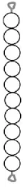 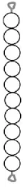 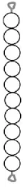 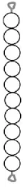 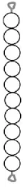 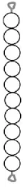 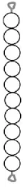 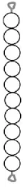 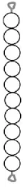 31 31 31
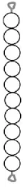 http://ecole-des-lapins.eklablog.com/
il souffle, ontremble de froid
Et je m’appelle :
Je cherche la lettre :
v
avec modèle :  V  v  v
W      $      T       u     S    Vv      V      A      r     v    v     D      v      v      v     V    y
livio
Chaque  jour  compte
Aujourd’hui, nous sommes :
jeudi
mardi
lundi
mercredi
vendredi
samedi
dimanche
C’est le jour d’école numéro :  32   TRENTE-DEUX  trente-deux  trente-deux 3 dizaines, 2 unités
Colorie 3 dizaine$ :
Colorie 2 unité$ :
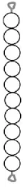 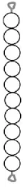 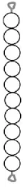 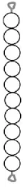 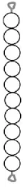 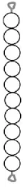 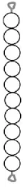 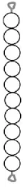 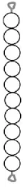 32 32 32
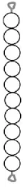 http://ecole-des-lapins.eklablog.com/
il souffle, ontremble de froid
Et je m’appelle :
Je cherche la lettre :
v
j’essaie san$ modèle
V      v     T       v     V    Wv      U      A      v     v    w     V      v      r      v     Y    r
maëlys
Chaque  jour  compte
Aujourd’hui, nous sommes :
jeudi
mardi
lundi
mercredi
vendredi
samedi
dimanche
C’est le jour d’école numéro :  32   TRENTE-DEUX  trente-deux  trente-deux 3 dizaines, 2 unités
Colorie 3 dizaine$ :
Colorie 2 unité$ :
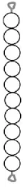 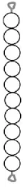 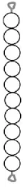 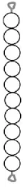 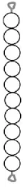 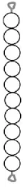 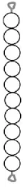 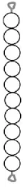 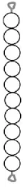 32 32 32
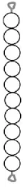 http://ecole-des-lapins.eklablog.com/
il souffle, ontremble de froid
Et je m’appelle :
Je cherche la lettre :
v
j’essaie san$ modèle
V      v     T       v     V    Wv      U      A      v     v    w     V      v      r      v     Y    r
livio
Chaque  jour  compte
Aujourd’hui, nous sommes :
jeudi
mardi
lundi
mercredi
vendredi
samedi
dimanche
C’est le jour d’école numéro :  33   TRENTE-TROIS  trente-trois  trente-troi$ 3 dizaines, 3 unités
Colorie 3 dizaine$ :
Colorie 3 unité$ :
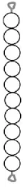 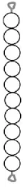 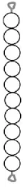 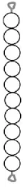 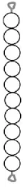 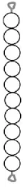 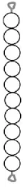 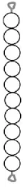 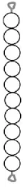 33 33 33
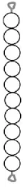 http://ecole-des-lapins.eklablog.com/
il souffle, ontremble de froid
Et je m’appelle :
Je cherche la lettre :
v
san$ modèle
U      v     T       v     K    Vt      V      W      r     v    s     V      v      v      r     U    v
maëlys
Chaque  jour  compte
Aujourd’hui, nous sommes :
jeudi
mardi
lundi
mercredi
vendredi
samedi
dimanche
C’est le jour d’école numéro :  33   TRENTE-TROIS  trente-trois  trente-troi$ 3 dizaines, 3 unités
Colorie 3 dizaine$ :
Colorie 3 unité$ :
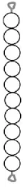 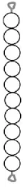 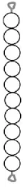 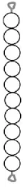 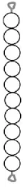 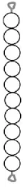 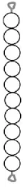 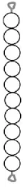 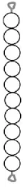 33 33 33
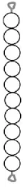 http://ecole-des-lapins.eklablog.com/
il souffle, ontremble de froid
Et je m’appelle :
Je cherche la lettre :
v
san$ modèle
U      v     T       v     K    Vt      V      W      r     v    s     V      v      v      r     U    v
livio
Chaque  jour  compte
Aujourd’hui, nous sommes :
jeudi
mardi
lundi
mercredi
vendredi
samedi
dimanche
C’est le jour d’école numéro :  34 TRENTE-QUATRE  trente-quatre  trente-quatre 3 dizaines, 4 unités
Colorie 3 dizaine$ :
Colorie 4 unité$ :
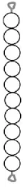 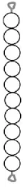 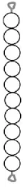 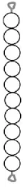 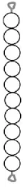 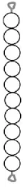 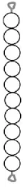 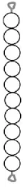 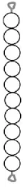 34 34 34
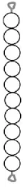 http://ecole-des-lapins.eklablog.com/
elle décolle etelle tombe sur le$ alpha$
Et je m’appelle :
Je cherche la lettre :
avec modèle :  F  f  f
f
F      f      R       f     E    Ff      B      A      r     j     f     H      v      f      f     F    k
maëlys
Chaque  jour  compte
Aujourd’hui, nous sommes :
jeudi
mardi
lundi
mercredi
vendredi
samedi
dimanche
C’est le jour d’école numéro :  34 TRENTE-QUATRE  trente-quatre  trente-quatre 3 dizaines, 4 unités
Colorie 3 dizaine$ :
Colorie 4 unité$ :
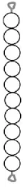 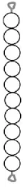 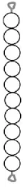 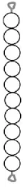 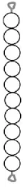 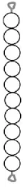 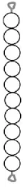 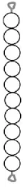 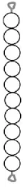 34 34 34
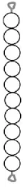 http://ecole-des-lapins.eklablog.com/
elle décolle etelle tombe sur le$ alpha$
Et je m’appelle :
Je cherche la lettre :
avec modèle :  F  f  f
f
F      f      R       f     E    Ff      B      A      r     j     f     H      v      f      f     F    k
livio
Chaque  jour  compte
Aujourd’hui, nous sommes :
jeudi
mardi
lundi
mercredi
vendredi
samedi
dimanche
C’est le jour d’école numéro :  35 TRENTE-CINQ  trente-cinq  trente-cinq 3 dizaines, 5 unités
Colorie 3 dizaine$ :
Colorie 5 unité$ :
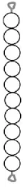 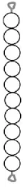 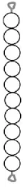 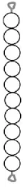 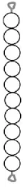 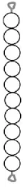 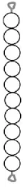 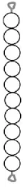 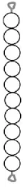 35 35 35
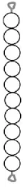 http://ecole-des-lapins.eklablog.com/
elle décolle etelle tombe sur le$ alpha$
Et je m’appelle :
Je cherche la lettre :
j’essaie san$ modèle
f
H      l      F       t     R    Tf      V      E      f     f     j     F      f      f      r     F    f
maëlys
Chaque  jour  compte
Aujourd’hui, nous sommes :
jeudi
mardi
lundi
mercredi
vendredi
samedi
dimanche
C’est le jour d’école numéro :  35 TRENTE-CINQ  trente-cinq  trente-cinq 3 dizaines, 5 unités
Colorie 3 dizaine$ :
Colorie 5 unité$ :
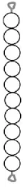 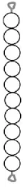 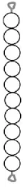 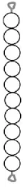 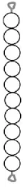 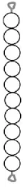 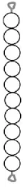 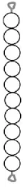 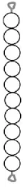 35 35 35
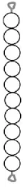 http://ecole-des-lapins.eklablog.com/
elle décolle etelle tombe sur le$ alpha$
Et je m’appelle :
Je cherche la lettre :
j’essaie san$ modèle
f
H      l      F       t     R    Tf      V      E      f     f     j     F      f      f      r     F    f
livio
Chaque  jour  compte
Aujourd’hui, nous sommes :
jeudi
mardi
lundi
mercredi
vendredi
samedi
dimanche
C’est le jour d’école numéro :  36   TRENTE-SIX  trente-six  trente-six 3 dizaines, 6 unités
Colorie 3 dizaine$ :
Colorie 6 unité$ :
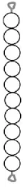 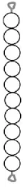 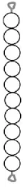 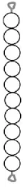 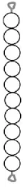 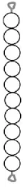 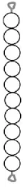 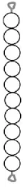 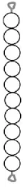 36
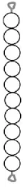 http://ecole-des-lapins.eklablog.com/
elle décolle etelle tombe sur le$ alpha$
Et je m’appelle :
Je cherche la lettre :
f
san$ modèle
E      f     N       f     H    Ft       F      W      l     f    j     F      f      f      t     R    f
maëlys
Chaque  jour  compte
Aujourd’hui, nous sommes :
jeudi
mardi
lundi
mercredi
vendredi
samedi
dimanche
C’est le jour d’école numéro :  36   TRENTE-SIX  trente-six  trente-six 3 dizaines, 6 unités
Colorie 3 dizaine$ :
Colorie 6 unité$ :
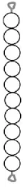 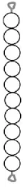 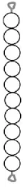 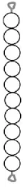 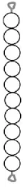 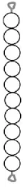 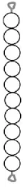 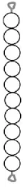 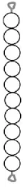 36
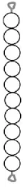 http://ecole-des-lapins.eklablog.com/
elle décolle etelle tombe sur le$ alpha$
Et je m’appelle :
Je cherche la lettre :
f
san$ modèle
E      f     N       f     H    Ft       F      W      l     f    j     F      f      f      t     R    f
livio
Chaque  jour  compte
Aujourd’hui, nous sommes :
jeudi
mardi
lundi
mercredi
vendredi
samedi
dimanche
C’est le jour d’école numéro :  37   TRENTE-SEPT  trente-sept  trente-sept 3 dizaines, 7 unités
Colorie 3 dizaine$ :
Colorie 7 unité$ :
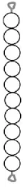 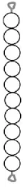 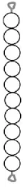 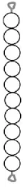 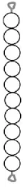 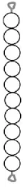 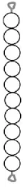 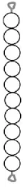 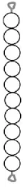 37
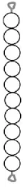 j
http://ecole-des-lapins.eklablog.com/
il jette de l’eau
et il jaillit
Et je m’appelle :
Je cherche la lettre :
avec modèle :  J  j  j
J      j      T       j     L    Kj      J      A      z     l    j     L      j      l      j     J    y
maëlys
Chaque  jour  compte
Aujourd’hui, nous sommes :
jeudi
mardi
lundi
mercredi
vendredi
samedi
dimanche
C’est le jour d’école numéro :  37   TRENTE-SEPT  trente-sept  trente-sept 3 dizaines, 7 unités
Colorie 3 dizaine$ :
Colorie 7 unité$ :
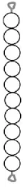 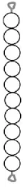 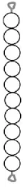 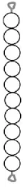 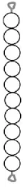 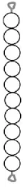 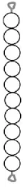 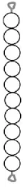 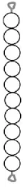 37
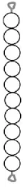 j
http://ecole-des-lapins.eklablog.com/
il jette de l’eau
et il jaillit
Et je m’appelle :
Je cherche la lettre :
avec modèle :  J  j  j
J      j      T       j     L    Kj      J      A      z     l    j     L      j      l      j     J    y
livio
Chaque  jour  compte
Aujourd’hui, nous sommes :
jeudi
mardi
lundi
mercredi
vendredi
samedi
dimanche
C’est le jour d’école numéro :  38   TRENTE-HUIT  trente-huit  trente-huit 3 dizaines, 8 unités
Colorie 3 dizaine$ :
Colorie 8 unité$ :
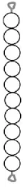 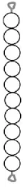 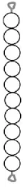 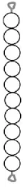 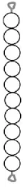 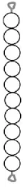 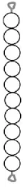 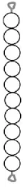 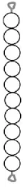 38
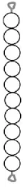 j
http://ecole-des-lapins.eklablog.com/
il jette de l’eau
et il jaillit
Et je m’appelle :
Je cherche la lettre :
j’essaie san$ modèle
K      j      Y       j     L    Jj       A      J      j     j    l     L      y      j      g     L    j
maëlys
Chaque  jour  compte
Aujourd’hui, nous sommes :
jeudi
mardi
lundi
mercredi
vendredi
samedi
dimanche
C’est le jour d’école numéro :  38   TRENTE-HUIT  trente-huit  trente-huit 3 dizaines, 8 unités
Colorie 3 dizaine$ :
Colorie 8 unité$ :
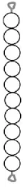 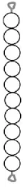 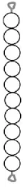 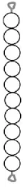 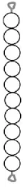 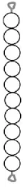 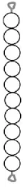 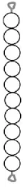 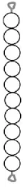 38
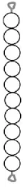 j
http://ecole-des-lapins.eklablog.com/
il jette de l’eau
et il jaillit
Et je m’appelle :
Je cherche la lettre :
j’essaie san$ modèle
K      j      Y       j     L    Jj       A      J      j     j    l     L      y      j      g     L    j
livio
Chaque  jour  compte
Aujourd’hui, nous sommes :
jeudi
mardi
lundi
mercredi
vendredi
samedi
dimanche
C’est le jour d’école numéro :  39   TRENTE-NEUF  trente-neuf  trente-neuf 3 dizaines, 9 unités
Colorie 3 dizaine$ :
Colorie 9 unité$ :
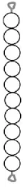 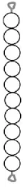 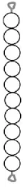 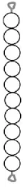 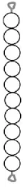 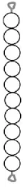 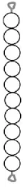 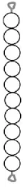 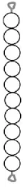 39
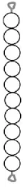 j
http://ecole-des-lapins.eklablog.com/
il jette de l’eau
et il jaillit
Et je m’appelle :
Je cherche la lettre :
san$ modèle
K      l      G       J     L    Hz       A      L      g     j    j     J      j      j      j     J       v
maëlys
Chaque  jour  compte
Aujourd’hui, nous sommes :
jeudi
mardi
lundi
mercredi
vendredi
samedi
dimanche
C’est le jour d’école numéro :  39   TRENTE-NEUF  trente-neuf  trente-neuf 3 dizaines, 9 unités
Colorie 3 dizaine$ :
Colorie 9 unité$ :
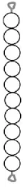 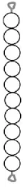 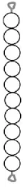 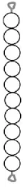 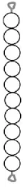 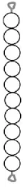 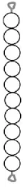 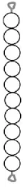 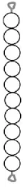 39
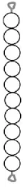 j
http://ecole-des-lapins.eklablog.com/
il jette de l’eau
et il jaillit
Et je m’appelle :
Je cherche la lettre :
san$ modèle
K      l      G       J     L    Hz       A      L      g     j    j     J      j      j      j     J       v
livio
Chaque  jour  compte
Aujourd’hui, nous sommes :
jeudi
mardi
lundi
mercredi
vendredi
samedi
dimanche
C’est le jour d’école numéro :  40   QUARANTE  quarante  quarante 4 dizaines, 0 unités
Colorie 4 dizaine$ :
Colorie 0 unité$ :
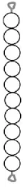 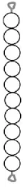 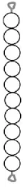 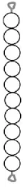 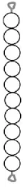 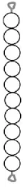 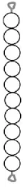 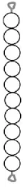 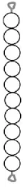 40
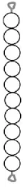 z
http://ecole-des-lapins.eklablog.com/
il zozotte etil zézaye
Et je m’appelle :
Je cherche la lettre :
avec modèle :  Z  z  z
K     z      H       z     L    Zz       Z      Y      z     f    k     E      j      z      x     Z    z
maëlys
Chaque  jour  compte
Aujourd’hui, nous sommes :
jeudi
mardi
lundi
mercredi
vendredi
samedi
dimanche
C’est le jour d’école numéro :  40   QUARANTE  quarante  quarante 4 dizaines, 0 unités
Colorie 4 dizaine$ :
Colorie 0 unité$ :
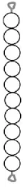 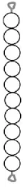 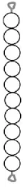 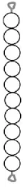 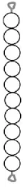 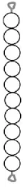 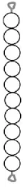 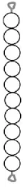 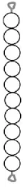 40
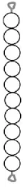 z
http://ecole-des-lapins.eklablog.com/
il zozotte etil zézaye
Et je m’appelle :
Je cherche la lettre :
avec modèle :  Z  z  z
K     z      H       z     L    Zz       Z      Y      z     f    k     E      j      z      x     Z    z
livio
Chaque  jour  compte
Aujourd’hui, nous sommes :
jeudi
mardi
lundi
mercredi
vendredi
samedi
dimanche
C’est le jour d’école numéro :  41   QUARANTE-ET-UN  quarante-et-un  quarante-et-un 4 dizaines, 1 unité
Colorie 4 dizaine$ :
Colorie 1 unité :
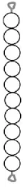 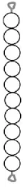 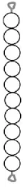 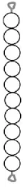 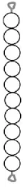 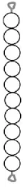 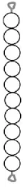 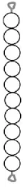 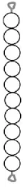 41
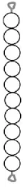 z
http://ecole-des-lapins.eklablog.com/
il zozotte etil zézaye
Et je m’appelle :
Je cherche la lettre :
j’essaie san$ modèle
Z     z      Z       z     L    St       G      Y      z     z    k     Z      j      z      y     J    z
maëlys
Chaque  jour  compte
Aujourd’hui, nous sommes :
jeudi
mardi
lundi
mercredi
vendredi
samedi
dimanche
C’est le jour d’école numéro :  41   QUARANTE-ET-UN  quarante-et-un  quarante-et-un 4 dizaines, 1 unité
Colorie 4 dizaine$ :
Colorie 1 unité :
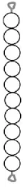 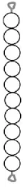 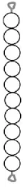 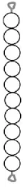 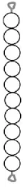 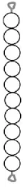 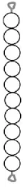 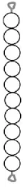 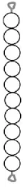 41
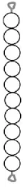 z
http://ecole-des-lapins.eklablog.com/
il zozotte etil zézaye
Et je m’appelle :
Je cherche la lettre :
j’essaie san$ modèle
Z     z      Z       z     L    St       G      Y      z     z    k     Z      j      z      y     J    z
livio
Chaque  jour  compte
Aujourd’hui, nous sommes :
jeudi
mardi
lundi
mercredi
vendredi
samedi
dimanche
C’est le jour d’école numéro :  42   QUARANTE-DEUX  quarante-deux  quarante-deux 4 dizaines, 2 unités
Colorie 4 dizaine$ :
Colorie 2 unité$ :
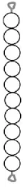 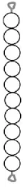 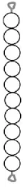 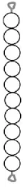 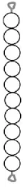 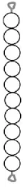 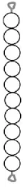 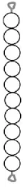 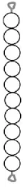 42
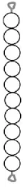 z
http://ecole-des-lapins.eklablog.com/
il zozotte etil zézaye
Et je m’appelle :
Je cherche la lettre :
san$ modèle
S     z      G       s     L    Zz       F      T      t     s    z     W      z      l      z    Z    z
maëlys
Chaque  jour  compte
Aujourd’hui, nous sommes :
jeudi
mardi
lundi
mercredi
vendredi
samedi
dimanche
C’est le jour d’école numéro :  42   QUARANTE-DEUX  quarante-deux  quarante-deux 4 dizaines, 2 unités
Colorie 4 dizaine$ :
Colorie 2 unité$ :
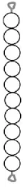 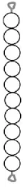 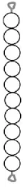 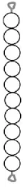 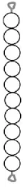 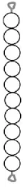 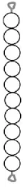 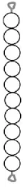 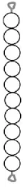 42
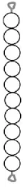 z
http://ecole-des-lapins.eklablog.com/
il zozotte etil zézaye
Et je m’appelle :
Je cherche la lettre :
san$ modèle
S     z      G       s     L    Zz       F      T      t     s    z     W      z      l      z    Z    z
livio
Chaque  jour  compte
Aujourd’hui, nous sommes :
jeudi
mardi
lundi
mercredi
vendredi
samedi
dimanche
C’est le jour d’école numéro :  43   QUARANTE-TROIS  quarante-trois  quarante-troi$ 4 dizaines, 3 unités
Colorie 4 dizaine$ :
Colorie 3 unité$ :
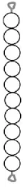 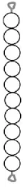 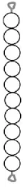 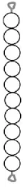 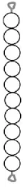 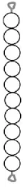 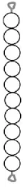 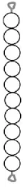 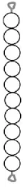 43
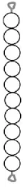 c
http://ecole-des-lapins.eklablog.com/
il craque, ilcroque, ilcroustille
Et je m’appelle :
Je cherche la lettre :
avec modèle :  C  c  c
O     c      A       c     U    Cc       C      O      c     u    o     G      a      c      s     C    c
maëlys
Chaque  jour  compte
Aujourd’hui, nous sommes :
jeudi
mardi
lundi
mercredi
vendredi
samedi
dimanche
C’est le jour d’école numéro :  43   QUARANTE-TROIS  quarante-trois  quarante-troi$ 4 dizaines, 3 unités
Colorie 4 dizaine$ :
Colorie 3 unité$ :
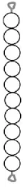 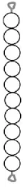 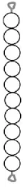 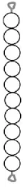 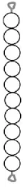 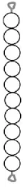 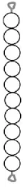 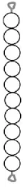 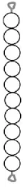 43
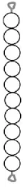 c
http://ecole-des-lapins.eklablog.com/
il craque, ilcroque, ilcroustille
Et je m’appelle :
Je cherche la lettre :
avec modèle :  C  c  c
O     c      A       c     U    Cc       C      O      c     u    o     G      a      c      s     C    c
livio
Chaque  jour  compte
Aujourd’hui, nous sommes :
jeudi
mardi
lundi
mercredi
vendredi
samedi
dimanche
C’est le jour d’école numéro :  44   QUARANTE-QUATRE  quarante-quatre  quarante-quatre 4 dizaines, 4 unités
Colorie 4 dizaine$ :
Colorie 4 unité$ :
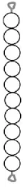 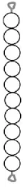 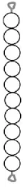 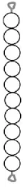 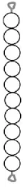 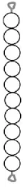 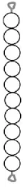 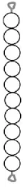 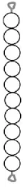 44
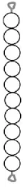 c
http://ecole-des-lapins.eklablog.com/
il craque, ilcroque, ilcroustille
Et je m’appelle :
Je cherche la lettre :
j’essaie san$ modèle
C     c      A       c     C    Oc       U      C      a     o    c     G      c      g      a     G    c
maëlys
Chaque  jour  compte
Aujourd’hui, nous sommes :
jeudi
mardi
lundi
mercredi
vendredi
samedi
dimanche
C’est le jour d’école numéro :  44   QUARANTE-QUATRE  quarante-quatre  quarante-quatre 4 dizaines, 4 unités
Colorie 4 dizaine$ :
Colorie 4 unité$ :
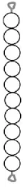 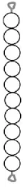 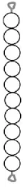 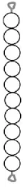 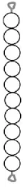 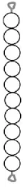 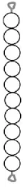 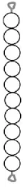 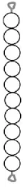 44
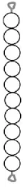 c
http://ecole-des-lapins.eklablog.com/
il craque, ilcroque, ilcroustille
Et je m’appelle :
Je cherche la lettre :
j’essaie san$ modèle
C     c      A       c     C    Oc       U      C      a     o    c     G      c      g      a     G    c
livio
Chaque  jour  compte
Aujourd’hui, nous sommes :
jeudi
mardi
lundi
mercredi
vendredi
samedi
dimanche
C’est le jour d’école numéro :  45 QUARANTE-CINQ  quarante-cinq   quarante-cinq 4 dizaines, 5 unités
Colorie 4 dizaine$ :
Colorie 5 unité$ :
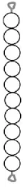 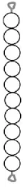 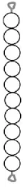 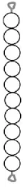 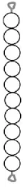 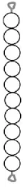 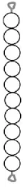 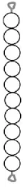 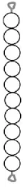 45
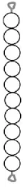 c
http://ecole-des-lapins.eklablog.com/
il craque, ilcroque, ilcroustille
Et je m’appelle :
Je cherche la lettre :
san$ modèle
maëlys
T     x      C       c     A    Co       O      R      c     c   x     G      c      c      v     G    c
maëlys
Chaque  jour  compte
Aujourd’hui, nous sommes :
jeudi
mardi
lundi
mercredi
vendredi
samedi
dimanche
C’est le jour d’école numéro :  45 QUARANTE-CINQ  quarante-cinq   quarante-cinq 4 dizaines, 5 unités
Colorie 4 dizaine$ :
Colorie 5 unité$ :
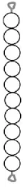 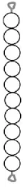 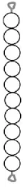 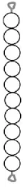 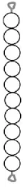 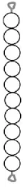 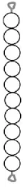 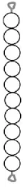 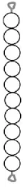 45
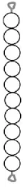 c
http://ecole-des-lapins.eklablog.com/
il craque, ilcroque, ilcroustille
Et je m’appelle :
Je cherche la lettre :
san$ modèle
livio
T     x      C       c     A    Co       O      R      c     c   x     G      c      c      v     G    c
livio
Chaque  jour  compte
Aujourd’hui, nous sommes :
jeudi
mardi
lundi
mercredi
vendredi
samedi
dimanche
C’est le jour d’école numéro :  46 QUARANTE-SIX  quarante-six   quarante-six 4 dizaines, 6 unités
Colorie 4 dizaine$ :
Colorie 6 unité$ :
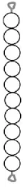 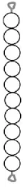 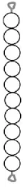 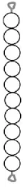 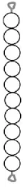 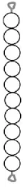 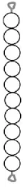 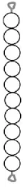 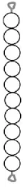 46
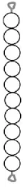 http://ecole-des-lapins.eklablog.com/
elle tourneet elletourbillonne
Et je m’appelle :
Je cherche la lettre :
t
avec modèle :  T  t  t
maëlys
F     y      T       t     A    Th       L      E      t     t   h     J      t      t      w     T    t
maëlys
Chaque  jour  compte
Aujourd’hui, nous sommes :
jeudi
mardi
lundi
mercredi
vendredi
samedi
dimanche
C’est le jour d’école numéro :  46 QUARANTE-SIX  quarante-six   quarante-six 4 dizaines, 6 unités
Colorie 4 dizaine$ :
Colorie 6 unité$ :
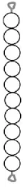 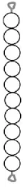 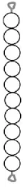 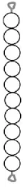 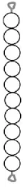 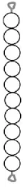 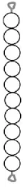 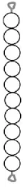 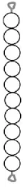 46
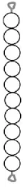 http://ecole-des-lapins.eklablog.com/
elle tourneet elletourbillonne
Et je m’appelle :
Je cherche la lettre :
t
avec modèle :  T  t  t
livio
F     y      T       t     A    Th       L      E      t     t   h     J      t      t      w     T    t
livio
Chaque  jour  compte
Aujourd’hui, nous sommes :
jeudi
mardi
lundi
mercredi
vendredi
samedi
dimanche
C’est le jour d’école numéro :  47  QUARANTE-SEPT  quarante-sept   quarante-sept 4 dizaines, 7 unités
Colorie 4 dizaine$ :
Colorie 7 unité$ :
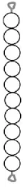 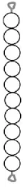 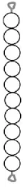 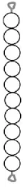 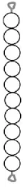 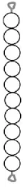 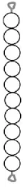 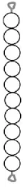 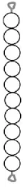 47
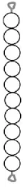 http://ecole-des-lapins.eklablog.com/
elle tourneet elletourbillonne
Et je m’appelle :
Je cherche la lettre :
t
j’essaie san$ modèle
maëlys
T     t      E       f     T    Pt       L      t      p     h   t     J      d      t      t     T    f
maëlys
Chaque  jour  compte
Aujourd’hui, nous sommes :
jeudi
mardi
lundi
mercredi
vendredi
samedi
dimanche
C’est le jour d’école numéro :  47  QUARANTE-SEPT  quarante-sept   quarante-sept 4 dizaines, 7 unités
Colorie 4 dizaine$ :
Colorie 7 unité$ :
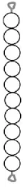 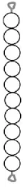 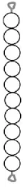 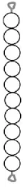 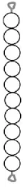 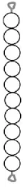 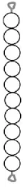 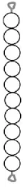 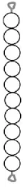 47
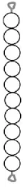 http://ecole-des-lapins.eklablog.com/
elle tourneet elletourbillonne
Et je m’appelle :
Je cherche la lettre :
t
j’essaie san$ modèle
livio
T     t      E       f     T    Pt       L      t      p     h   t     J      d      t      t     T    f
livio
Chaque  jour  compte
Aujourd’hui, nous sommes :
jeudi
mardi
lundi
mercredi
vendredi
samedi
dimanche
C’est le jour d’école numéro :  48  QUARANTE-HUIT  quarante-huit   quarante-huit 4 dizaines, 8 unités
Colorie 4 dizaine$ :
Colorie 8 unité$ :
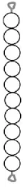 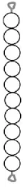 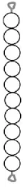 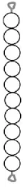 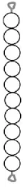 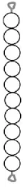 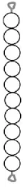 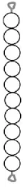 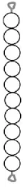 48
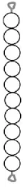 http://ecole-des-lapins.eklablog.com/
elle tourneet elletourbillonne
Et je m’appelle :
Je cherche la lettre :
t
san$ modèle
maëlys
P     t      E       o     I    Mh       T      t      t     t   i     T      b      t      t     T    v
maëlys
Chaque  jour  compte
Aujourd’hui, nous sommes :
jeudi
mardi
lundi
mercredi
vendredi
samedi
dimanche
C’est le jour d’école numéro :  48  QUARANTE-HUIT  quarante-huit   quarante-huit 4 dizaines, 8 unités
Colorie 4 dizaine$ :
Colorie 8 unité$ :
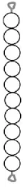 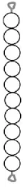 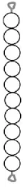 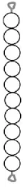 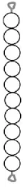 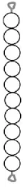 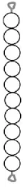 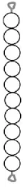 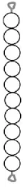 48
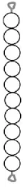 http://ecole-des-lapins.eklablog.com/
elle tourneet elletourbillonne
Et je m’appelle :
Je cherche la lettre :
t
san$ modèle
livio
P     t      E       o     I    Mh       T      t      t     t   i     T      b      t      t     T    v
livio
Chaque  jour  compte
Aujourd’hui, nous sommes :
jeudi
mardi
lundi
mercredi
vendredi
samedi
dimanche
C’est le jour d’école numéro :  49 QUARANTE-NEUF  quarante-neuf   quarante-neuf 4 dizaines, 9 unités
Colorie 4 dizaine$ :
Colorie 9 unité$ :
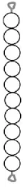 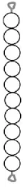 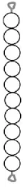 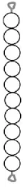 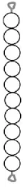 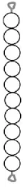 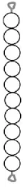 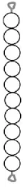 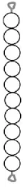 49
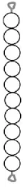 p
http://ecole-des-lapins.eklablog.com/
il postillonne quand il parle
Et je m’appelle :
Je cherche la lettre :
avec modèle :  P  p  p
maëlys
F     p      P       p     P    Bp       L      E      q     b   p     K      j      p      q     P    p
maëlys
Chaque  jour  compte
Aujourd’hui, nous sommes :
jeudi
mardi
lundi
mercredi
vendredi
samedi
dimanche
C’est le jour d’école numéro :  49 QUARANTE-NEUF  quarante-neuf   quarante-neuf 4 dizaines, 9 unités
Colorie 4 dizaine$ :
Colorie 9 unité$ :
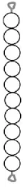 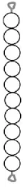 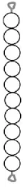 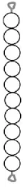 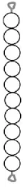 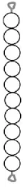 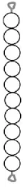 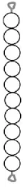 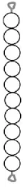 49
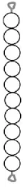 p
http://ecole-des-lapins.eklablog.com/
il postillonne quand il parle
Et je m’appelle :
Je cherche la lettre :
avec modèle :  P  p  p
livio
F     p      P       p     P    Bp       L      E      q     b   p     K      j      p      q     P    p
livio
Chaque  jour  compte
Aujourd’hui, nous sommes :
jeudi
mardi
lundi
mercredi
vendredi
samedi
dimanche
C’est le jour d’école numéro :  50  CINQUANTE  cinquante   cinquante  5 dizaines, 0 unité
Colorie 5 dizaine$ :
Colorie 0 unité :
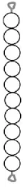 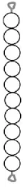 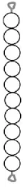 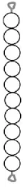 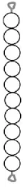 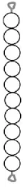 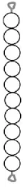 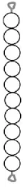 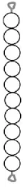 50
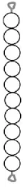 p
http://ecole-des-lapins.eklablog.com/
il postillonne quand il parle
Et je m’appelle :
Je cherche la lettre :
j’essaie san$ modèle
maëlys
P     y      Q       t     R    Pb       B      D      p     p   p     P      p      q      q     Q    p
maëlys
Chaque  jour  compte
Aujourd’hui, nous sommes :
jeudi
mardi
lundi
mercredi
vendredi
samedi
dimanche
C’est le jour d’école numéro :  50  CINQUANTE  cinquante   cinquante  5 dizaines, 0 unité
Colorie 5 dizaine$ :
Colorie 0 unité :
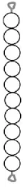 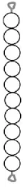 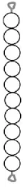 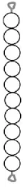 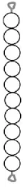 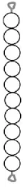 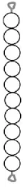 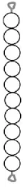 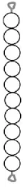 50
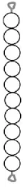 p
http://ecole-des-lapins.eklablog.com/
il postillonne quand il parle
Et je m’appelle :
Je cherche la lettre :
j’essaie san$ modèle
livio
P     y      Q       t     R    Pb       B      D      p     p   p     P      p      q      q     Q    p
livio
Chaque  jour  compte
Aujourd’hui, nous sommes :
jeudi
mardi
lundi
mercredi
vendredi
samedi
dimanche
C’est le jour d’école numéro :  51  CINQUANTE-ET-UN  cinquante-et-un   cinquante-et-un  5 dizaines, 1 unité
Colorie 5 dizaine$ :
Colorie 1 unité :
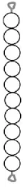 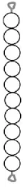 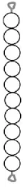 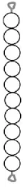 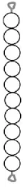 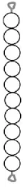 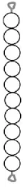 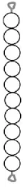 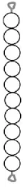 51
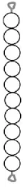 p
http://ecole-des-lapins.eklablog.com/
il postillonne quand il parle
Et je m’appelle :
Je cherche la lettre :
san$ modèle
maëlys
Q     p      P       p     P    Dp       P      D      d     b   p     B      p      q      p     R    d
maëlys
Chaque  jour  compte
Aujourd’hui, nous sommes :
jeudi
mardi
lundi
mercredi
vendredi
samedi
dimanche
C’est le jour d’école numéro :  51  CINQUANTE-ET-UN  cinquante-et-un   cinquante-et-un  5 dizaines, 1 unité
Colorie 5 dizaine$ :
Colorie 1 unité :
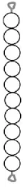 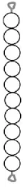 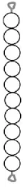 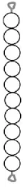 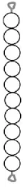 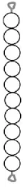 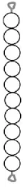 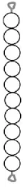 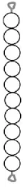 51
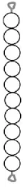 p
http://ecole-des-lapins.eklablog.com/
il postillonne quand il parle
Et je m’appelle :
Je cherche la lettre :
san$ modèle
livio
Q     p      P       p     P    Dp       P      D      d     b   p     B      p      q      p     R    d
livio
Chaque  jour  compte
Aujourd’hui, nous sommes :
jeudi
mardi
lundi
mercredi
vendredi
samedi
dimanche
C’est le jour d’école numéro :  52  CINQUANTE-DEUX  cinquante-deux   cinquante-deux  5 dizaines, 2 unités
Colorie 5 dizaine$ :
Colorie 2 unité$ :
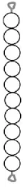 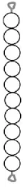 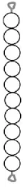 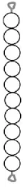 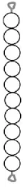 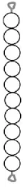 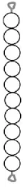 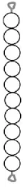 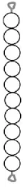 52
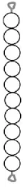 http://ecole-des-lapins.eklablog.com/
elle bavardeet elle bégaye
Et je m’appelle :
Je cherche la lettre :
b
avec modèle :  B  b  b
maëlys
B     y      Q       b     R    Hb       B      D      b     p   k     P      l      h      p     B    b
maëlys
Chaque  jour  compte
Aujourd’hui, nous sommes :
jeudi
mardi
lundi
mercredi
vendredi
samedi
dimanche
C’est le jour d’école numéro :  52  CINQUANTE-DEUX  cinquante-deux   cinquante-deux  5 dizaines, 2 unités
Colorie 5 dizaine$ :
Colorie 2 unité$ :
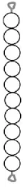 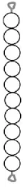 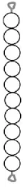 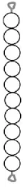 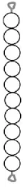 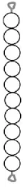 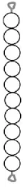 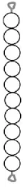 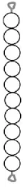 52
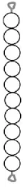 http://ecole-des-lapins.eklablog.com/
elle bavardeet elle bégaye
Et je m’appelle :
Je cherche la lettre :
b
avec modèle :  B  b  b
livio
B     y      Q       b     R    Hb       B      D      b     p   k     P      l      h      p     B    b
livio
Chaque  jour  compte
Aujourd’hui, nous sommes :
jeudi
mardi
lundi
mercredi
vendredi
samedi
dimanche
C’est le jour d’école numéro :  53  CINQUANTE-TROIS  cinquante-trois   cinquante-troi$  5 dizaines, 3 unités
Colorie 5 dizaine$ :
Colorie 3 unité$ :
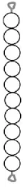 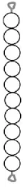 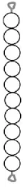 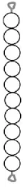 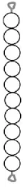 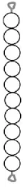 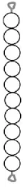 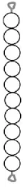 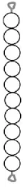 53
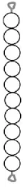 http://ecole-des-lapins.eklablog.com/
elle bavardeet elle bégaye
Et je m’appelle :
Je cherche la lettre :
b
j’essaie san$ modèle
maëlys
B     b      H       t     R    Bb       B      D      k     p   b     D      b      h      q     H    p
maëlys
Chaque  jour  compte
Aujourd’hui, nous sommes :
jeudi
mardi
lundi
mercredi
vendredi
samedi
dimanche
C’est le jour d’école numéro :  53  CINQUANTE-TROIS  cinquante-trois   cinquante-troi$  5 dizaines, 3 unités
Colorie 5 dizaine$ :
Colorie 3 unité$ :
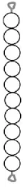 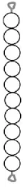 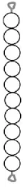 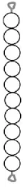 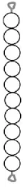 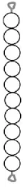 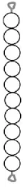 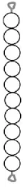 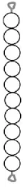 53
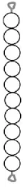 http://ecole-des-lapins.eklablog.com/
elle bavardeet elle bégaye
Et je m’appelle :
Je cherche la lettre :
b
j’essaie san$ modèle
livio
B     b      H       t     R    Bb       B      D      k     p   b     D      b      h      q     H    p
livio
Chaque  jour  compte
Aujourd’hui, nous sommes :
jeudi
mardi
lundi
mercredi
vendredi
samedi
dimanche
C’est le jour d’école numéro :  54  CINQUANTE-QUATRE  cinquante-quatre   cinquante-quatre  5 dizaines, 4 unités
Colorie 5 dizaine$ :
Colorie 4 unité$ :
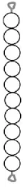 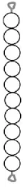 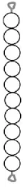 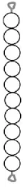 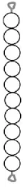 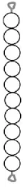 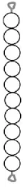 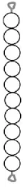 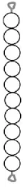 54
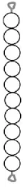 http://ecole-des-lapins.eklablog.com/
elle bavardeet elle bégaye
Et je m’appelle :
Je cherche la lettre :
b
san$ modèle
maëlys
P     b      H       d     B    Db       B      R      b     b   h     B      l      b      b     G    p
maëlys
Chaque  jour  compte
Aujourd’hui, nous sommes :
jeudi
mardi
lundi
mercredi
vendredi
samedi
dimanche
C’est le jour d’école numéro :  54  CINQUANTE-QUATRE  cinquante-quatre   cinquante-quatre  5 dizaines, 4 unités
Colorie 5 dizaine$ :
Colorie 4 unité$ :
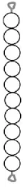 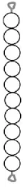 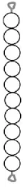 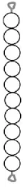 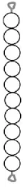 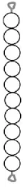 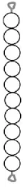 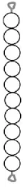 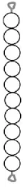 54
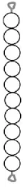 http://ecole-des-lapins.eklablog.com/
elle bavardeet elle bégaye
Et je m’appelle :
Je cherche la lettre :
b
san$ modèle
livio
P     b      H       d     B    Db       B      R      b     b   h     B      l      b      b     G    p
livio
Chaque  jour  compte
Aujourd’hui, nous sommes :
jeudi
mardi
lundi
mercredi
vendredi
samedi
dimanche
C’est le jour d’école numéro :  55  CINQUANTE-CINQ  cinquante-cinq   cinquante-cinq  5 dizaines, 5 unités
Colorie 5 dizaine$ :
Colorie 5 unité$ :
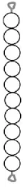 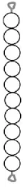 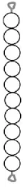 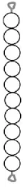 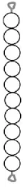 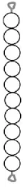 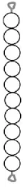 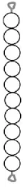 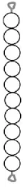 55
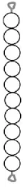 http://ecole-des-lapins.eklablog.com/
elle dandineson gro$derrière
Et je m’appelle :
Je cherche la lettre :
d
avec modèle :  D  d  d
maëlys
D     a      Q       d     R    Hb       B      D      d     p   d     P      d      a      p     D    d
Chaque  jour  compte
Aujourd’hui, nous sommes :
jeudi
mardi
lundi
mercredi
vendredi
samedi
dimanche
C’est le jour d’école numéro :  55  CINQUANTE-CINQ  cinquante-cinq   cinquante-cinq  5 dizaines, 5 unités
Colorie 5 dizaine$ :
Colorie 5 unité$ :
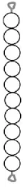 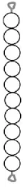 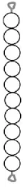 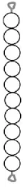 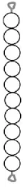 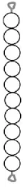 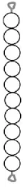 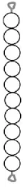 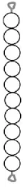 55
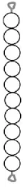 http://ecole-des-lapins.eklablog.com/
elle dandineson gro$derrière
Et je m’appelle :
Je cherche la lettre :
d
avec modèle :  D  d  d
livio
D     a      Q       d     R    Hb       B      D      d     p   d     P      d      a      p     D    d
Chaque  jour  compte
Aujourd’hui, nous sommes :
jeudi
mardi
lundi
mercredi
vendredi
samedi
dimanche
C’est le jour d’école numéro :  56  CINQUANTE-SIX  cinquante-six   cinquante-six  5 dizaines, 6 unités
Colorie 5 dizaine$ :
Colorie 6 unité$ :
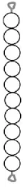 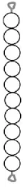 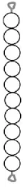 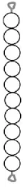 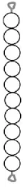 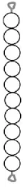 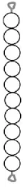 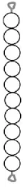 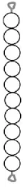 56
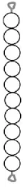 http://ecole-des-lapins.eklablog.com/
elle dandineson gro$derrière
Et je m’appelle :
Je cherche la lettre :
d
j’essaie san$ modèle
maëlys
B     d      D       b     D    Hd       D      L      d     d   a     P      a      d      p     D    d
Chaque  jour  compte
Aujourd’hui, nous sommes :
jeudi
mardi
lundi
mercredi
vendredi
samedi
dimanche
C’est le jour d’école numéro :  56  CINQUANTE-SIX  cinquante-six   cinquante-six  5 dizaines, 6 unités
Colorie 5 dizaine$ :
Colorie 6 unité$ :
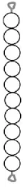 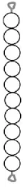 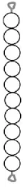 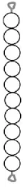 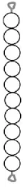 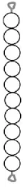 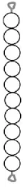 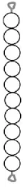 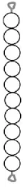 56
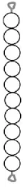 http://ecole-des-lapins.eklablog.com/
elle dandineson gro$derrière
Et je m’appelle :
Je cherche la lettre :
d
j’essaie san$ modèle
livio
B     d      D       b     D    Hd       D      L      d     d   a     P      a      d      p     D    d
Chaque  jour  compte
Aujourd’hui, nous sommes :
jeudi
mardi
lundi
mercredi
vendredi
samedi
dimanche
C’est le jour d’école numéro :  57  CINQUANTE-SEPT  cinquante-sept   cinquante-sept  5 dizaines, 7 unités
Colorie 5 dizaine$ :
Colorie 7 unité$ :
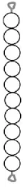 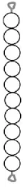 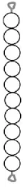 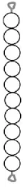 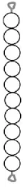 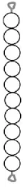 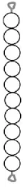 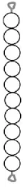 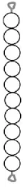 57
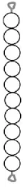 http://ecole-des-lapins.eklablog.com/
elle dandineson gro$derrière
Et je m’appelle :
Je cherche la lettre :
d
san$ modèle
maëlys
D     a      B       d     P    Dd       D      L      d     g   d     H      d      a      q     D    d
Chaque  jour  compte
Aujourd’hui, nous sommes :
jeudi
mardi
lundi
mercredi
vendredi
samedi
dimanche
C’est le jour d’école numéro :  57  CINQUANTE-SEPT  cinquante-sept   cinquante-sept  5 dizaines, 7 unités
Colorie 5 dizaine$ :
Colorie 7 unité$ :
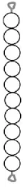 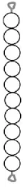 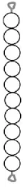 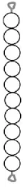 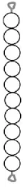 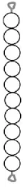 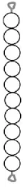 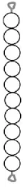 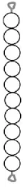 57
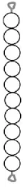 http://ecole-des-lapins.eklablog.com/
elle dandineson gro$derrière
Et je m’appelle :
Je cherche la lettre :
d
san$ modèle
livio
D     a      B       d     P    Dd       D      L      d     g   d     H      d      a      q     D    d
Chaque  jour  compte
Aujourd’hui, nous sommes :
jeudi
mardi
lundi
mercredi
vendredi
samedi
dimanche
C’est le jour d’école numéro :  58  CINQUANTE-HUIT  cinquante-huit   cinquante-huit  5 dizaines, 8 unités
Colorie 5 dizaine$ :
Colorie 8 unité$ :
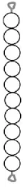 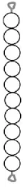 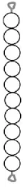 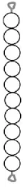 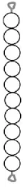 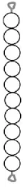 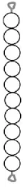 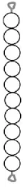 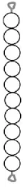 58
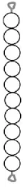 http://ecole-des-lapins.eklablog.com/
elle ne parlepa$, elle est muette
Et je m’appelle :
Je cherche la lettre :
h
avec modèle :  H  h  h
maëlys
K     l      q       h     E    HH       B      H      h     h   h     E      h      b      h     H    b
Chaque  jour  compte
Aujourd’hui, nous sommes :
jeudi
mardi
lundi
mercredi
vendredi
samedi
dimanche
C’est le jour d’école numéro :  58  CINQUANTE-HUIT  cinquante-huit   cinquante-huit  5 dizaines, 8 unités
Colorie 5 dizaine$ :
Colorie 8 unité$ :
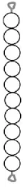 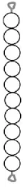 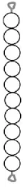 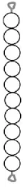 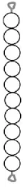 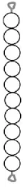 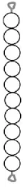 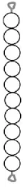 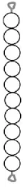 58
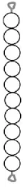 http://ecole-des-lapins.eklablog.com/
elle ne parlepa$, elle est muette
Et je m’appelle :
Je cherche la lettre :
h
avec modèle :  H  h  h
livio
K     l      q       h     E    HH       B      H      h     h   h     E      h      b      h     H    b
Chaque  jour  compte
Aujourd’hui, nous sommes :
jeudi
mardi
lundi
mercredi
vendredi
samedi
dimanche
C’est le jour d’école numéro :  59  CINQUANTE-NEUF  cinquante-neuf   cinquante-neuf  5 dizaines, 9 unités
Colorie 5 dizaine$ :
Colorie 9 unité$ :
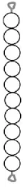 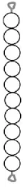 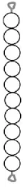 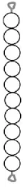 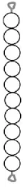 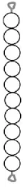 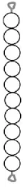 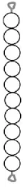 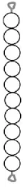 59
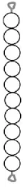 http://ecole-des-lapins.eklablog.com/
elle ne parlepa$, elle est muette
Et je m’appelle :
Je cherche la lettre :
h
j’essaie san$ modèle
maëlys
H     h      h       d     H    KE       H      H      y     h   h     H      l      h      f     F    h
Chaque  jour  compte
Aujourd’hui, nous sommes :
jeudi
mardi
lundi
mercredi
vendredi
samedi
dimanche
C’est le jour d’école numéro :  59  CINQUANTE-NEUF  cinquante-neuf   cinquante-neuf  5 dizaines, 9 unités
Colorie 5 dizaine$ :
Colorie 9 unité$ :
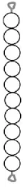 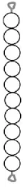 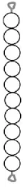 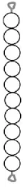 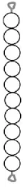 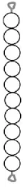 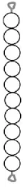 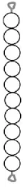 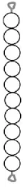 59
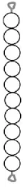 http://ecole-des-lapins.eklablog.com/
elle ne parlepa$, elle est muette
Et je m’appelle :
Je cherche la lettre :
h
j’essaie san$ modèle
livio
H     h      h       d     H    KE       H      H      y     h   h     H      l      h      f     F    h
Chaque  jour  compte
Aujourd’hui, nous sommes :
jeudi
mardi
lundi
mercredi
vendredi
samedi
dimanche
C’est le jour d’école numéro :  60  SOIXANTE  soixante   soixante  6 dizaines, 0 unités
Colorie 6 dizaine$ :
Colorie 0 unité$ :
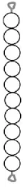 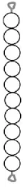 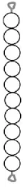 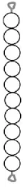 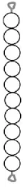 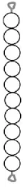 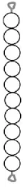 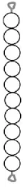 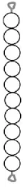 60
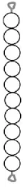 http://ecole-des-lapins.eklablog.com/
elle ne parlepa$, elle est muette
Et je m’appelle :
Je cherche la lettre :
h
san$ modèle
maëlys
E     h      y       h     H    KH       B      R      h     h   y     H      h      k      h     H    b
Chaque  jour  compte
Aujourd’hui, nous sommes :
jeudi
mardi
lundi
mercredi
vendredi
samedi
dimanche
C’est le jour d’école numéro :  60  SOIXANTE  soixante   soixante  6 dizaines, 0 unités
Colorie 6 dizaine$ :
Colorie 0 unité$ :
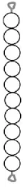 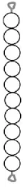 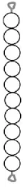 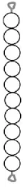 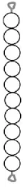 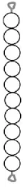 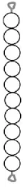 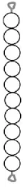 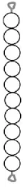 60
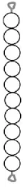 http://ecole-des-lapins.eklablog.com/
elle ne parlepa$, elle est muette
Et je m’appelle :
Je cherche la lettre :
h
san$ modèle
livio
E     h      y       h     H    KH       B      R      h     h   y     H      h      k      h     H    b
Chaque  jour  compte
Aujourd’hui, nous sommes :
jeudi
mardi
lundi
mercredi
vendredi
samedi
dimanche
C’est le jour d’école numéro :  61  SOIXANTE-ET-UN  soixante-et-un   soixante-et-un  6 dizaines, 1 unité
Colorie 6 dizaine$ :
Colorie 1 unité :
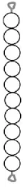 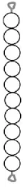 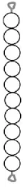 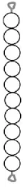 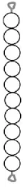 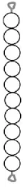 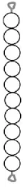 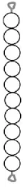 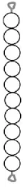 61
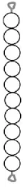 http://ecole-des-lapins.eklablog.com/
il saute enfaisant un drôlede bruit
Et je m’appelle :
Je cherche la lettre :
k
avec modèle :  K  k  k
maëlys
K     k      k       h     R    ML       B      K      h     k   k     K      h      k      k     K    b
Chaque  jour  compte
Aujourd’hui, nous sommes :
jeudi
mardi
lundi
mercredi
vendredi
samedi
dimanche
C’est le jour d’école numéro :  61  SOIXANTE-ET-UN  soixante-et-un   soixante-et-un  6 dizaines, 1 unité
Colorie 6 dizaine$ :
Colorie 1 unité :
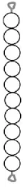 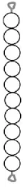 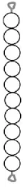 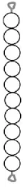 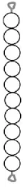 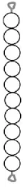 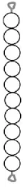 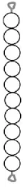 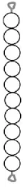 61
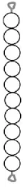 http://ecole-des-lapins.eklablog.com/
il saute enfaisant un drôlede bruit
Et je m’appelle :
Je cherche la lettre :
k
avec modèle :  K  k  k
livio
K     k      k       h     R    ML       B      K      h     k   k     K      h      k      k     K    b
Chaque  jour  compte
Aujourd’hui, nous sommes :
jeudi
mardi
lundi
mercredi
vendredi
samedi
dimanche
C’est le jour d’école numéro :  62  SOIXANTE-DEUX  soixante-deux   soixante-deux  6 dizaines, 2 unités
Colorie 6 dizaine$ :
Colorie 2 unité$ :
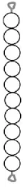 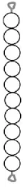 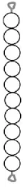 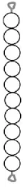 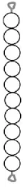 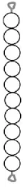 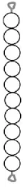 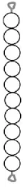 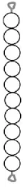 62
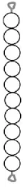 http://ecole-des-lapins.eklablog.com/
il saute enfaisant un drôlede bruit
Et je m’appelle :
Je cherche la lettre :
k
j’essaie san$ modèle
maëlys
H     k      b       k     K    KK       B      K      k     d   r     P      k      y      k     R    k
Chaque  jour  compte
Aujourd’hui, nous sommes :
jeudi
mardi
lundi
mercredi
vendredi
samedi
dimanche
C’est le jour d’école numéro :  62  SOIXANTE-DEUX  soixante-deux   soixante-deux  6 dizaines, 2 unités
Colorie 6 dizaine$ :
Colorie 2 unité$ :
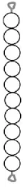 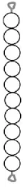 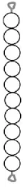 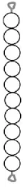 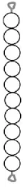 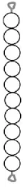 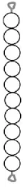 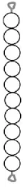 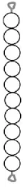 62
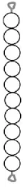 http://ecole-des-lapins.eklablog.com/
il saute enfaisant un drôlede bruit
Et je m’appelle :
Je cherche la lettre :
k
j’essaie san$ modèle
livio
H     k      b       k     K    KK       B      K      k     d   r     P      k      y      k     R    k
Chaque  jour  compte
Aujourd’hui, nous sommes :
jeudi
mardi
lundi
mercredi
vendredi
samedi
dimanche
C’est le jour d’école numéro :  63  SOIXANTE-TROIS  soixante-trois   soixante-troi$  6 dizaines, 3 unités
Colorie 6 dizaine$ :
Colorie 3 unité$ :
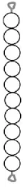 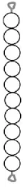 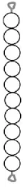 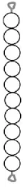 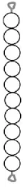 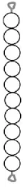 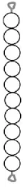 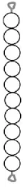 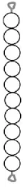 63
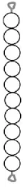 http://ecole-des-lapins.eklablog.com/
il saute enfaisant un drôlede bruit
Et je m’appelle :
Je cherche la lettre :
k
san$ modèle
maëlys
K     k      k       h     P    KR      H      K      h     k   k     K      l      k      k     Y    k
Chaque  jour  compte
Aujourd’hui, nous sommes :
jeudi
mardi
lundi
mercredi
vendredi
samedi
dimanche
C’est le jour d’école numéro :  63  SOIXANTE-TROIS  soixante-trois   soixante-troi$  6 dizaines, 3 unités
Colorie 6 dizaine$ :
Colorie 3 unité$ :
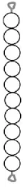 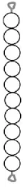 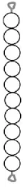 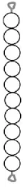 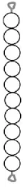 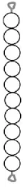 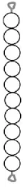 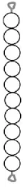 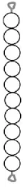 63
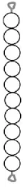 http://ecole-des-lapins.eklablog.com/
il saute enfaisant un drôlede bruit
Et je m’appelle :
Je cherche la lettre :
k
san$ modèle
livio
K     k      k       h     P    KR      H      K      h     k   k     K      l      k      k     Y    k
Chaque  jour  compte
Aujourd’hui, nous sommes :
jeudi
mardi
lundi
mercredi
vendredi
samedi
dimanche
C’est le jour d’école numéro :  64  SOIXANTE-QUATRE  soixante-quatre   soixante-quatre  6 dizaines, 4 unités
Colorie 6 dizaine$ :
Colorie 4 unité$ :
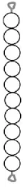 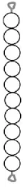 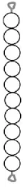 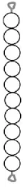 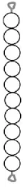 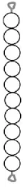 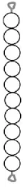 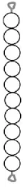 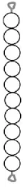 64
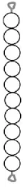 y
http://ecole-des-lapins.eklablog.com/
le cousin de Madame i, il sent qu’il tombe
Et je m’appelle :
Je cherche la lettre :
avec modèle :  Y  y  y
maëlys
Y     y      y       h     K    HA       F      Y      h     y   y     Y      h      y      y     Y    q
Chaque  jour  compte
Aujourd’hui, nous sommes :
jeudi
mardi
lundi
mercredi
vendredi
samedi
dimanche
C’est le jour d’école numéro :  64  SOIXANTE-QUATRE  soixante-quatre   soixante-quatre  6 dizaines, 4 unités
Colorie 6 dizaine$ :
Colorie 4 unité$ :
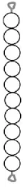 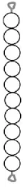 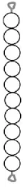 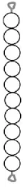 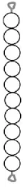 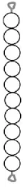 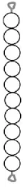 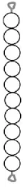 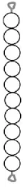 64
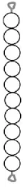 y
http://ecole-des-lapins.eklablog.com/
le cousin de Madame i, il sent qu’il tombe
Et je m’appelle :
Je cherche la lettre :
avec modèle :  Y  y  y
livio
Y     y      y       h     K    HA       F      Y      h     y   y     Y      h      y      y     Y    q
Chaque  jour  compte
Aujourd’hui, nous sommes :
jeudi
mardi
lundi
mercredi
vendredi
samedi
dimanche
C’est le jour d’école numéro :  65  SOIXANTE-CINQ  soixante-cinq   soixante-cinq  6 dizaines, 5 unités
Colorie 6 dizaine$ :
Colorie 5 unité$ :
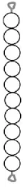 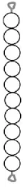 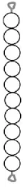 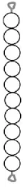 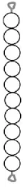 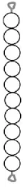 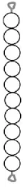 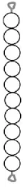 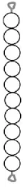 65
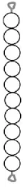 y
http://ecole-des-lapins.eklablog.com/
le cousin de Madame i, il sent qu’il tombe
Et je m’appelle :
Je cherche la lettre :
j’essaie san$ modèle
maëlys
K     y      h       y     Y    YY       H      Y      l     h   y     A      y      h      y     R    y
Chaque  jour  compte
Aujourd’hui, nous sommes :
jeudi
mardi
lundi
mercredi
vendredi
samedi
dimanche
C’est le jour d’école numéro :  65  SOIXANTE-CINQ  soixante-cinq   soixante-cinq  6 dizaines, 5 unités
Colorie 6 dizaine$ :
Colorie 5 unité$ :
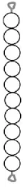 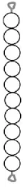 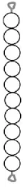 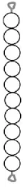 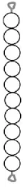 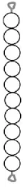 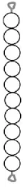 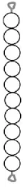 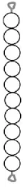 65
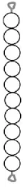 y
http://ecole-des-lapins.eklablog.com/
le cousin de Madame i, il sent qu’il tombe
Et je m’appelle :
Je cherche la lettre :
j’essaie san$ modèle
livio
K     y      h       y     Y    YY       H      Y      l     h   y     A      y      h      y     R    y
Chaque  jour  compte
Aujourd’hui, nous sommes :
jeudi
mardi
lundi
mercredi
vendredi
samedi
dimanche
C’est le jour d’école numéro :  66  SOIXANTE-SIX  soixante-six   soixante-six  6 dizaines, 6 unités
Colorie 6 dizaine$ :
Colorie 6 unité$ :
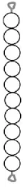 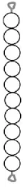 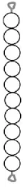 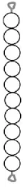 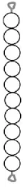 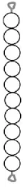 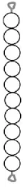 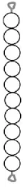 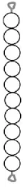 66
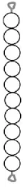 y
http://ecole-des-lapins.eklablog.com/
le cousin de Madame i, il sent qu’il tombe
Et je m’appelle :
Je cherche la lettre :
san$ modèle
maëlys
Y     y      y       h     B    YA       K      Y      h     k   y     Y      k      y      y     A    y
Chaque  jour  compte
Aujourd’hui, nous sommes :
jeudi
mardi
lundi
mercredi
vendredi
samedi
dimanche
C’est le jour d’école numéro :  66  SOIXANTE-SIX  soixante-six   soixante-six  6 dizaines, 6 unités
Colorie 6 dizaine$ :
Colorie 6 unité$ :
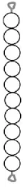 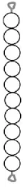 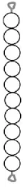 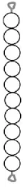 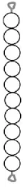 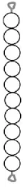 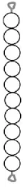 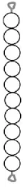 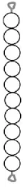 66
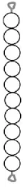 y
http://ecole-des-lapins.eklablog.com/
le cousin de Madame i, il sent qu’il tombe
Et je m’appelle :
Je cherche la lettre :
san$ modèle
livio
Y     y      y       h     B    YA       K      Y      h     k   y     Y      k      y      y     A    y
Chaque  jour  compte
Aujourd’hui, nous sommes :
jeudi
mardi
lundi
mercredi
vendredi
samedi
dimanche
C’est le jour d’école numéro :  67  SOIXANTE-SEPT  soixante-sept   soixante-sept  6 dizaines, 7 unités
Colorie 6 dizaine$ :
Colorie 7 unité$ :
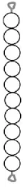 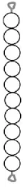 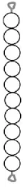 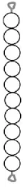 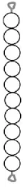 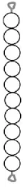 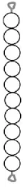 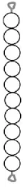 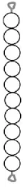 67
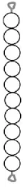 g
http://ecole-des-lapins.eklablog.com/
le gro$ ver$goulu qui aimele$ gâteaux
Et je m’appelle :
Je cherche la lettre :
avec modèle :  G  g  g
maëlys
G     g      y       g     R    UG       C      G      g     g   y     O      j      g      j     G    g
Chaque  jour  compte
Aujourd’hui, nous sommes :
jeudi
mardi
lundi
mercredi
vendredi
samedi
dimanche
C’est le jour d’école numéro :  67  SOIXANTE-SEPT  soixante-sept   soixante-sept  6 dizaines, 7 unités
Colorie 6 dizaine$ :
Colorie 7 unité$ :
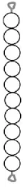 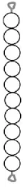 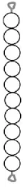 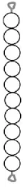 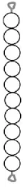 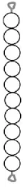 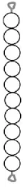 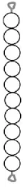 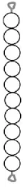 67
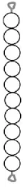 g
http://ecole-des-lapins.eklablog.com/
le gro$ ver$goulu qui aimele$ gâteaux
Et je m’appelle :
Je cherche la lettre :
avec modèle :  G  g  g
livio
G     g      y       g     R    UG       C      G      g     g   y     O      j      g      j     G    g
Chaque  jour  compte
Aujourd’hui, nous sommes :
jeudi
mardi
lundi
mercredi
vendredi
samedi
dimanche
C’est le jour d’école numéro :  68  SOIXANTE-HUIT  soixante-huit   soixante-huit  6 dizaines, 8 unités
Colorie 6 dizaine$ :
Colorie 8 unité$ :
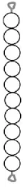 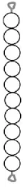 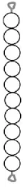 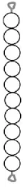 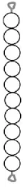 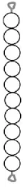 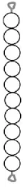 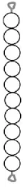 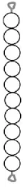 68
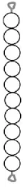 g
http://ecole-des-lapins.eklablog.com/
le gro$ ver$goulu qui aimele$ gâteaux
Et je m’appelle :
Je cherche la lettre :
j’essaie san$ modèle
maëlys
U     g      y       g     G    GG       R      G      y     h   g     O      g      k      g     C    g
Chaque  jour  compte
Aujourd’hui, nous sommes :
jeudi
mardi
lundi
mercredi
vendredi
samedi
dimanche
C’est le jour d’école numéro :  68  SOIXANTE-HUIT  soixante-huit   soixante-huit  6 dizaines, 8 unités
Colorie 6 dizaine$ :
Colorie 8 unité$ :
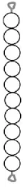 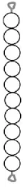 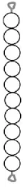 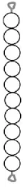 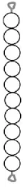 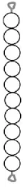 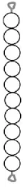 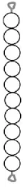 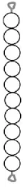 68
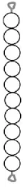 g
http://ecole-des-lapins.eklablog.com/
le gro$ ver$goulu qui aimele$ gâteaux
Et je m’appelle :
Je cherche la lettre :
j’essaie san$ modèle
livio
U     g      y       g     G    GG       R      G      y     h   g     O      g      k      g     C    g
Chaque  jour  compte
Aujourd’hui, nous sommes :
jeudi
mardi
lundi
mercredi
vendredi
samedi
dimanche
C’est le jour d’école numéro :  69  SOIXANTE-NEUF  soixante-neuf   soixante-neuf  6 dizaines, 9 unités
Colorie 6 dizaine$ :
Colorie 9 unité$ :
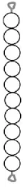 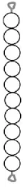 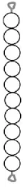 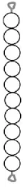 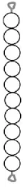 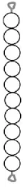 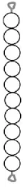 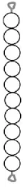 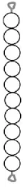 69
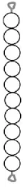 g
http://ecole-des-lapins.eklablog.com/
le gro$ ver$goulu qui aimele$ gâteaux
Et je m’appelle :
Je cherche la lettre :
san$ modèle
maëlys
G     g      g       y     O    GC       J      G      g     h   y     G      h      g      g     U    g
Chaque  jour  compte
Aujourd’hui, nous sommes :
jeudi
mardi
lundi
mercredi
vendredi
samedi
dimanche
C’est le jour d’école numéro :  69  SOIXANTE-NEUF  soixante-neuf   soixante-neuf  6 dizaines, 9 unités
Colorie 6 dizaine$ :
Colorie 9 unité$ :
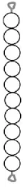 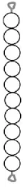 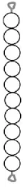 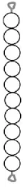 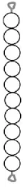 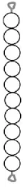 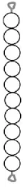 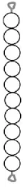 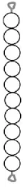 69
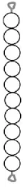 g
http://ecole-des-lapins.eklablog.com/
le gro$ ver$goulu qui aimele$ gâteaux
Et je m’appelle :
Je cherche la lettre :
san$ modèle
livio
G     g      g       y     O    GC       J      G      g     h   y     G      h      g      g     U    g
Chaque  jour  compte
Aujourd’hui, nous sommes :
jeudi
mardi
lundi
mercredi
vendredi
samedi
dimanche
C’est le jour d’école numéro :  70  SOIXANTE-DIX  soixante-dix   soixante-dix  7 dizaines, 0 unités
Colorie 7 dizaine$ :
Colorie 0 unité$ :
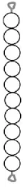 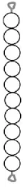 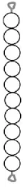 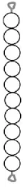 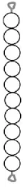 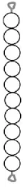 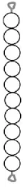 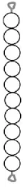 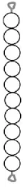 70
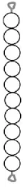 q
http://ecole-des-lapins.eklablog.com/
la quille tombeen faisant du bruit
Et je m’appelle :
Je cherche la lettre :
avec modèle :  Q  q  q
maëlys
Q     q      y       q     O    UQ       C      Q      q     q   g     O      j      q      g     Q    q
Chaque  jour  compte
Aujourd’hui, nous sommes :
jeudi
mardi
lundi
mercredi
vendredi
samedi
dimanche
C’est le jour d’école numéro :  70  SOIXANTE-DIX  soixante-dix   soixante-dix  7 dizaines, 0 unités
Colorie 7 dizaine$ :
Colorie 0 unité$ :
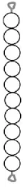 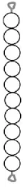 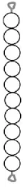 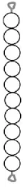 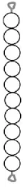 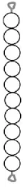 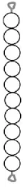 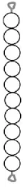 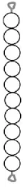 70
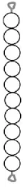 q
http://ecole-des-lapins.eklablog.com/
la quille tombeen faisant du bruit
Et je m’appelle :
Je cherche la lettre :
avec modèle :  Q  q  q
livio
Q     q      y       q     O    UQ       C      Q      q     q   g     O      j      q      g     Q    q
Chaque  jour  compte
Aujourd’hui, nous sommes :
jeudi
mardi
lundi
mercredi
vendredi
samedi
dimanche
C’est le jour d’école numéro :  71  SOIXANTE-ET-ONZE  soixante-et-onze   soixante-et-onze  7 dizaines, 1 unité
Colorie 7 dizaine$ :
Colorie 1 unité :
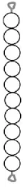 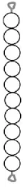 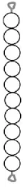 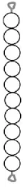 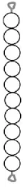 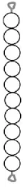 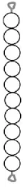 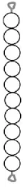 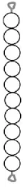 71
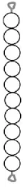 q
http://ecole-des-lapins.eklablog.com/
la quille tombeen faisant du bruit
Et je m’appelle :
Je cherche la lettre :
j’essaie san$ modèle
maëlys
O     q      g       q     Q    QQ       C      Q      y     h   q     C      q      q      q     O    q
Chaque  jour  compte
Aujourd’hui, nous sommes :
jeudi
mardi
lundi
mercredi
vendredi
samedi
dimanche
C’est le jour d’école numéro :  71  SOIXANTE-ET-ONZE  soixante-et-onze   soixante-et-onze  7 dizaines, 1 unité
Colorie 7 dizaine$ :
Colorie 1 unité :
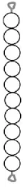 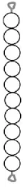 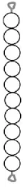 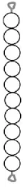 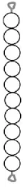 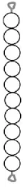 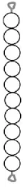 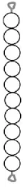 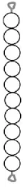 71
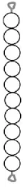 q
http://ecole-des-lapins.eklablog.com/
la quille tombeen faisant du bruit
Et je m’appelle :
Je cherche la lettre :
j’essaie san$ modèle
livio
O     q      g       q     Q    QQ       C      Q      y     h   q     C      q      q      q     O    q
Chaque  jour  compte
Aujourd’hui, nous sommes :
jeudi
mardi
lundi
mercredi
vendredi
samedi
dimanche
C’est le jour d’école numéro :  72  SOIXANTE-DOUZE  soixante-douze   soixante-douze  7 dizaines, 2 unités
Colorie 7 dizaine$ :
Colorie 2 unité$ :
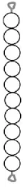 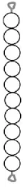 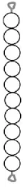 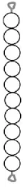 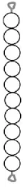 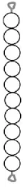 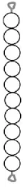 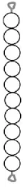 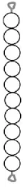 72
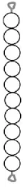 q
http://ecole-des-lapins.eklablog.com/
la quille tombeen faisant du bruit
Et je m’appelle :
Je cherche la lettre :
san$ modèle
maëlys
Q     q      q       g     O    QC       A      Q      q     y   g     Q      o      q      q     C    q
Chaque  jour  compte
Aujourd’hui, nous sommes :
jeudi
mardi
lundi
mercredi
vendredi
samedi
dimanche
C’est le jour d’école numéro :  72  SOIXANTE-DOUZE  soixante-douze   soixante-douze  7 dizaines, 2 unités
Colorie 7 dizaine$ :
Colorie 2 unité$ :
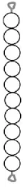 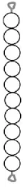 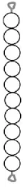 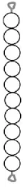 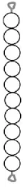 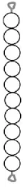 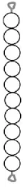 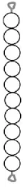 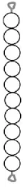 72
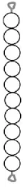 q
http://ecole-des-lapins.eklablog.com/
la quille tombeen faisant du bruit
Et je m’appelle :
Je cherche la lettre :
san$ modèle
livio
Q     q      q       g     O    QC       A      Q      q     y   g     Q      o      q      q     C    q
Chaque  jour  compte
Aujourd’hui, nous sommes :
jeudi
mardi
lundi
mercredi
vendredi
samedi
dimanche
C’est le jour d’école numéro :  73  SOIXANTE-TREIZE  soixante-treize   soixante-treize  7 dizaines, 3 unités
Colorie 7 dizaine$ :
Colorie 3 unité$ :
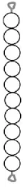 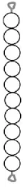 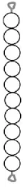 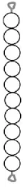 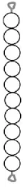 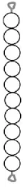 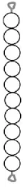 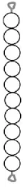 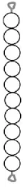 73
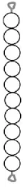 http://ecole-des-lapins.eklablog.com/
le wagon quiva vite
Et je m’appelle :
Je cherche la lettre :
w
avec modèle :  W  w  w
maëlys
W     w     m      w     M    AW      V      W     w     w   r     V      v      w     z     W    w
Chaque  jour  compte
Aujourd’hui, nous sommes :
jeudi
mardi
lundi
mercredi
vendredi
samedi
dimanche
C’est le jour d’école numéro :  73  SOIXANTE-TREIZE  soixante-treize   soixante-treize  7 dizaines, 3 unités
Colorie 7 dizaine$ :
Colorie 3 unité$ :
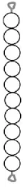 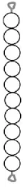 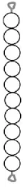 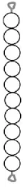 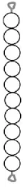 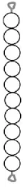 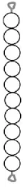 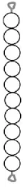 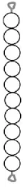 73
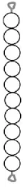 http://ecole-des-lapins.eklablog.com/
le wagon quiva vite
Et je m’appelle :
Je cherche la lettre :
w
avec modèle :  W  w  w
livio
W     w     m      w     M    AW      V      W     w     w   r     V      v      w     z     W    w
Chaque  jour  compte
Aujourd’hui, nous sommes :
jeudi
mardi
lundi
mercredi
vendredi
samedi
dimanche
C’est le jour d’école numéro :  74  SOIXANTE-QUATORZE  soixante-quatorze   soixante-quatorze  7 dizaines, 4 unités
Colorie 7 dizaine$ :
Colorie 4 unité$ :
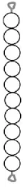 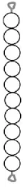 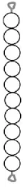 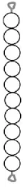 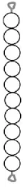 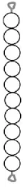 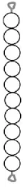 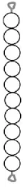 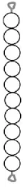 74
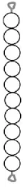 w
http://ecole-des-lapins.eklablog.com/
le wagon quiva vite
Et je m’appelle :
Je cherche la lettre :
j’essaie san$ modèle
maëlys
V     w     m      w     W    WW       A      W      m    v   v     M      w     w     w     M    w
Chaque  jour  compte
Aujourd’hui, nous sommes :
jeudi
mardi
lundi
mercredi
vendredi
samedi
dimanche
C’est le jour d’école numéro :  74  SOIXANTE-QUATORZE  soixante-quatorze   soixante-quatorze  7 dizaines, 4 unités
Colorie 7 dizaine$ :
Colorie 4 unité$ :
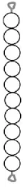 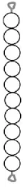 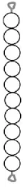 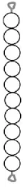 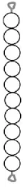 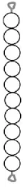 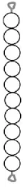 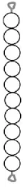 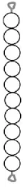 74
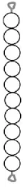 w
http://ecole-des-lapins.eklablog.com/
le wagon quiva vite
Et je m’appelle :
Je cherche la lettre :
j’essaie san$ modèle
livio
V     w     m      w     W    WW       A      W      m    v   v     M      w     w     w     M    w
Chaque  jour  compte
Aujourd’hui, nous sommes :
jeudi
mardi
lundi
mercredi
vendredi
samedi
dimanche
C’est le jour d’école numéro :  75  SOIXANTE-QUINZE  soixante-quinze   soixante-quinze  7 dizaines, 5 unités
Colorie 7 dizaine$ :
Colorie 5 unité$ :
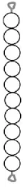 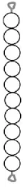 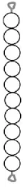 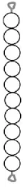 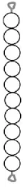 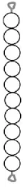 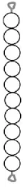 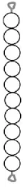 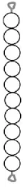 75
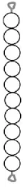 http://ecole-des-lapins.eklablog.com/
le wagon quiva vite
Et je m’appelle :
Je cherche la lettre :
w
san$ modèle
maëlys
W     w      w     m     N    WA       V      W      w     n   v     W      m    w     w     M    w
Chaque  jour  compte
Aujourd’hui, nous sommes :
jeudi
mardi
lundi
mercredi
vendredi
samedi
dimanche
C’est le jour d’école numéro :  75  SOIXANTE-QUINZE  soixante-quinze   soixante-quinze  7 dizaines, 5 unités
Colorie 7 dizaine$ :
Colorie 5 unité$ :
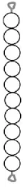 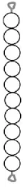 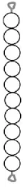 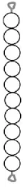 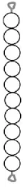 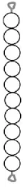 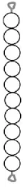 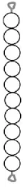 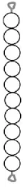 75
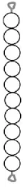 http://ecole-des-lapins.eklablog.com/
le wagon quiva vite
Et je m’appelle :
Je cherche la lettre :
w
san$ modèle
livio
W     w      w     m     N    WA       V      W      w     n   v     W      m    w     w     M    w
Chaque  jour  compte
Aujourd’hui, nous sommes :
jeudi
mardi
lundi
mercredi
vendredi
samedi
dimanche
C’est le jour d’école numéro :  76  SOIXANTE-SEIZE  soixante-seize   soixante-seize  7 dizaines, 6 unités
Colorie 7 dizaine$ :
Colorie 6 unité$ :
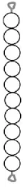 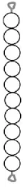 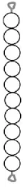 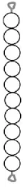 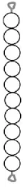 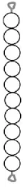 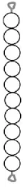 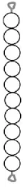 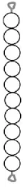 76
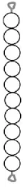 http://ecole-des-lapins.eklablog.com/
le drôle de chatqui fait le bruitde la cigale
Et je m’appelle :
Je cherche la lettre :
x
avec modèle :  X  x  x
maëlys
X     x     r      x     V    AX      V      X     x     x   c     Y      $      x     z     X    x
Chaque  jour  compte
Aujourd’hui, nous sommes :
jeudi
mardi
lundi
mercredi
vendredi
samedi
dimanche
C’est le jour d’école numéro :  76  SOIXANTE-SEIZE  soixante-seize   soixante-seize  7 dizaines, 6 unités
Colorie 7 dizaine$ :
Colorie 6 unité$ :
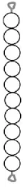 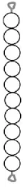 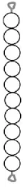 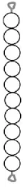 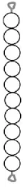 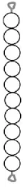 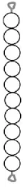 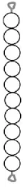 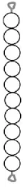 76
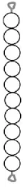 http://ecole-des-lapins.eklablog.com/
le drôle de chatqui fait le bruitde la cigale
Et je m’appelle :
Je cherche la lettre :
x
avec modèle :  X  x  x
livio
X     x     r      x     V    AX      V      X     x     x   c     Y      $      x     z     X    x
Chaque  jour  compte
Aujourd’hui, nous sommes :
jeudi
mardi
lundi
mercredi
vendredi
samedi
dimanche
C’est le jour d’école numéro :  77  SOIXANTE-DIX-SEPT  soixante-dix-sept   soixante-dix-sept  7 dizaines, 7 unités
Colorie 7 dizaine$ :
Colorie 7 unité$ :
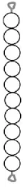 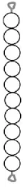 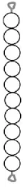 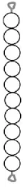 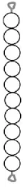 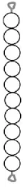 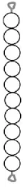 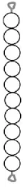 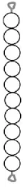 77
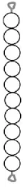 http://ecole-des-lapins.eklablog.com/
le drôle de chatqui fait le bruitde la cigale
Et je m’appelle :
x
Je cherche la lettre :
j’essaie san$ modèle
maëlys
V     x     v      x     X    XX       A      X      $    k    c     T      x     x     x     A    x
Chaque  jour  compte
Aujourd’hui, nous sommes :
jeudi
mardi
lundi
mercredi
vendredi
samedi
dimanche
C’est le jour d’école numéro :  77  SOIXANTE-DIX-SEPT  soixante-dix-sept   soixante-dix-sept  7 dizaines, 7 unités
Colorie 7 dizaine$ :
Colorie 7 unité$ :
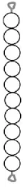 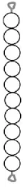 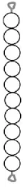 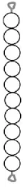 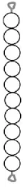 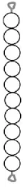 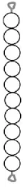 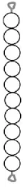 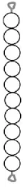 77
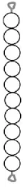 http://ecole-des-lapins.eklablog.com/
le drôle de chatqui fait le bruitde la cigale
Et je m’appelle :
x
Je cherche la lettre :
j’essaie san$ modèle
livio
V     x     v      x     X    XX       A      X      $    k    c     T      x     x     x     A    x
Chaque  jour  compte
Aujourd’hui, nous sommes :
jeudi
mardi
lundi
mercredi
vendredi
samedi
dimanche
C’est le jour d’école numéro :  78  SOIXANTE-DIX-HUIT  soixante-dix-huit   soixante-dix-huit  7 dizaines, 8 unités
Colorie 7 dizaine$ :
Colorie 8 unité$ :
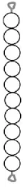 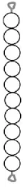 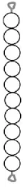 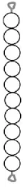 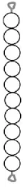 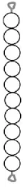 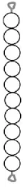 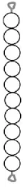 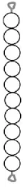 78
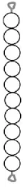 http://ecole-des-lapins.eklablog.com/
le drôle de chatqui fait le bruitde la cigale
Et je m’appelle :
Je cherche la lettre :
x
san$ modèle
maëlys
X     x      x     h     N    XA       V      X      x     k    c     X      $    x     x     K    x
Chaque  jour  compte
Aujourd’hui, nous sommes :
jeudi
mardi
lundi
mercredi
vendredi
samedi
dimanche
C’est le jour d’école numéro :  78  SOIXANTE-DIX-HUIT  soixante-dix-huit   soixante-dix-huit  7 dizaines, 8 unités
Colorie 7 dizaine$ :
Colorie 8 unité$ :
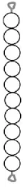 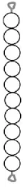 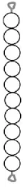 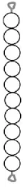 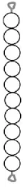 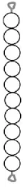 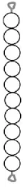 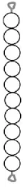 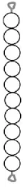 78
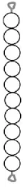 http://ecole-des-lapins.eklablog.com/
le drôle de chatqui fait le bruitde la cigale
Et je m’appelle :
Je cherche la lettre :
x
san$ modèle
livio
X     x      x     h     N    XA       V      X      x     k    c     X      $    x     x     K    x
Chaque  jour  compte
Aujourd’hui, nous sommes :
jeudi
mardi
lundi
mercredi
vendredi
samedi
dimanche
C’est le jour d’école numéro :  79  SOIXANTE-DIX-NEUF  soixante-dix-neuf   soixante-dix-neuf  7 dizaines, 9 unités
Colorie 7 dizaine$ :
Colorie 9 unité$ :
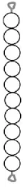 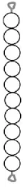 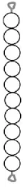 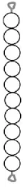 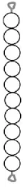 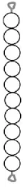 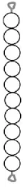 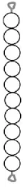 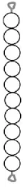 79
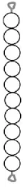 J’écris la lettre en attaché :
il craque, ilcroque, ilcroustille
c
http://ecole-des-lapins.eklablog.com/
C  c  c
Et je m’appelle :
maëlys
c
c
Chaque  jour  compte
Aujourd’hui, nous sommes :
jeudi
mardi
lundi
mercredi
vendredi
samedi
dimanche
C’est le jour d’école numéro :  79  SOIXANTE-DIX-NEUF  soixante-dix-neuf   soixante-dix-neuf  7 dizaines, 9 unités
Colorie 7 dizaine$ :
Colorie 9 unité$ :
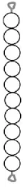 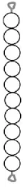 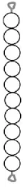 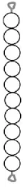 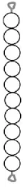 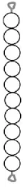 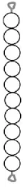 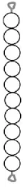 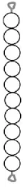 79
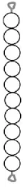 J’écris la lettre en attaché :
il craque, ilcroque, ilcroustille
c
http://ecole-des-lapins.eklablog.com/
C  c  c
Et je m’appelle :
livio
c
c
Chaque  jour  compte
Aujourd’hui, nous sommes :
jeudi
mardi
lundi
mercredi
vendredi
samedi
dimanche
C’est le jour d’école numéro :  80  QUATRE-VINGTS  quatre-vingts   quatre-vingt$  8 dizaines, 0 unités
Colorie 8 dizaine$ :
Colorie 0 unité$ :
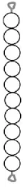 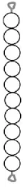 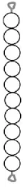 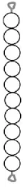 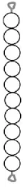 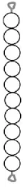 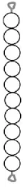 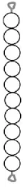 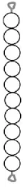 80
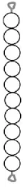 J’écris la lettre en attaché :
il tient sa canneà l’envers et faitde$ blague$.
a
http://ecole-des-lapins.eklablog.com/
A  a  a
Et je m’appelle :
maëlys
a
a
Chaque  jour  compte
Aujourd’hui, nous sommes :
jeudi
mardi
lundi
mercredi
vendredi
samedi
dimanche
C’est le jour d’école numéro :  80  QUATRE-VINGTS  quatre-vingts   quatre-vingt$  8 dizaines, 0 unités
Colorie 8 dizaine$ :
Colorie 0 unité$ :
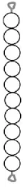 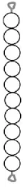 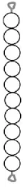 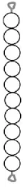 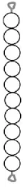 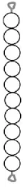 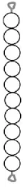 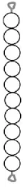 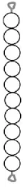 80
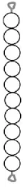 J’écris la lettre en attaché :
il tient sa canneà l’envers et faitde$ blague$.
a
http://ecole-des-lapins.eklablog.com/
A  a  a
Et je m’appelle :
livio
a
a
Chaque  jour  compte
Aujourd’hui, nous sommes :
jeudi
mardi
lundi
mercredi
vendredi
samedi
dimanche
C’est le jour d’école numéro :  81  QUATRE-VINGT-UN  quatre-vingt-un   quatre-vingt-un  8 dizaines, 1 unité
Colorie 8 dizaine$ :
Colorie 1 unité :
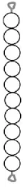 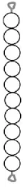 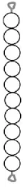 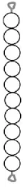 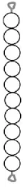 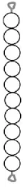 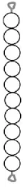 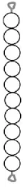 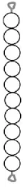 81
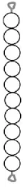 J’écris la lettre en attaché :
elle dandineson gro$derrière
d
http://ecole-des-lapins.eklablog.com/
D  d  d
Et je m’appelle :
maëlys
d
d
Chaque  jour  compte
Aujourd’hui, nous sommes :
jeudi
mardi
lundi
mercredi
vendredi
samedi
dimanche
C’est le jour d’école numéro :  81  QUATRE-VINGT-UN  quatre-vingt-un   quatre-vingt-un  8 dizaines, 1 unité
Colorie 8 dizaine$ :
Colorie 1 unité :
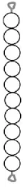 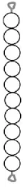 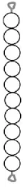 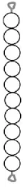 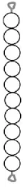 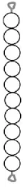 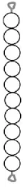 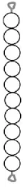 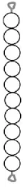 81
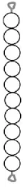 J’écris la lettre en attaché :
elle dandineson gro$derrière
d
http://ecole-des-lapins.eklablog.com/
D  d  d
Et je m’appelle :
livio
d
d
Chaque  jour  compte
Aujourd’hui, nous sommes :
jeudi
mardi
lundi
mercredi
vendredi
samedi
dimanche
C’est le jour d’école numéro :  82  QUATRE-VINGT-DEUX  quatre-vingt-deux   quatre-vingt-deux  8 dizaines, 2 unités
Colorie 8 dizaine$ :
Colorie 2 unité$ :
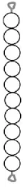 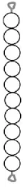 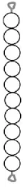 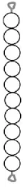 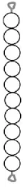 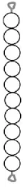 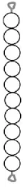 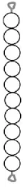 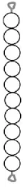 82
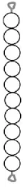 J’écris la lettre en attaché :
elle est longuecomme une frite etdanse en riant
i
http://ecole-des-lapins.eklablog.com/
I  i  i
Et je m’appelle :
maëlys
i
i
Chaque  jour  compte
Aujourd’hui, nous sommes :
jeudi
mardi
lundi
mercredi
vendredi
samedi
dimanche
C’est le jour d’école numéro :  82  QUATRE-VINGT-DEUX  quatre-vingt-deux   quatre-vingt-deux  8 dizaines, 2 unités
Colorie 8 dizaine$ :
Colorie 2 unité$ :
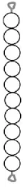 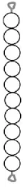 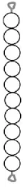 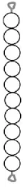 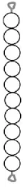 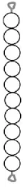 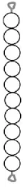 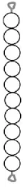 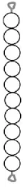 82
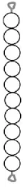 J’écris la lettre en attaché :
elle est longuecomme une frite etdanse en riant
i
http://ecole-des-lapins.eklablog.com/
I  i  i
Et je m’appelle :
livio
i
i
Chaque  jour  compte
Aujourd’hui, nous sommes :
jeudi
mardi
lundi
mercredi
vendredi
samedi
dimanche
C’est le jour d’école numéro :  83  QUATRE-VINGT-TROIS  quatre-vingt-trois   quatre-vingt-troi$  8 dizaines, 3 unités
Colorie 8 dizaine$ :
Colorie 3 unité$ :
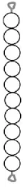 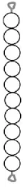 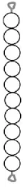 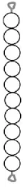 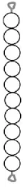 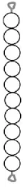 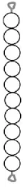 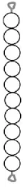 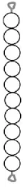 83
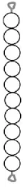 J’écris la lettre en attaché :
elle a des natte$ et dit « hue » aucheval
u
http://ecole-des-lapins.eklablog.com/
U  u  u
Et je m’appelle :
maëlys
u
u
Chaque  jour  compte
Aujourd’hui, nous sommes :
jeudi
mardi
lundi
mercredi
vendredi
samedi
dimanche
C’est le jour d’école numéro :  83  QUATRE-VINGT-TROIS  quatre-vingt-trois   quatre-vingt-troi$  8 dizaines, 3 unités
Colorie 8 dizaine$ :
Colorie 3 unité$ :
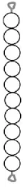 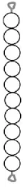 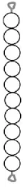 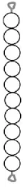 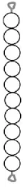 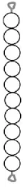 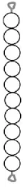 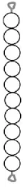 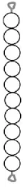 83
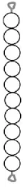 J’écris la lettre en attaché :
elle a des natte$ et dit « hue » aucheval
u
http://ecole-des-lapins.eklablog.com/
U  u  u
Et je m’appelle :
livio
u
u
Chaque  jour  compte
Aujourd’hui, nous sommes :
jeudi
mardi
lundi
mercredi
vendredi
samedi
dimanche
C’est le jour d’école numéro :  84 QUATRE-VINGT-QUATRE quatre-vingt-quatre  quatre-vingt-quatre 8 dizaines, 4 unités
Colorie 8 dizaine$ :
Colorie 4 unité$ :
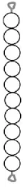 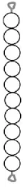 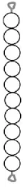 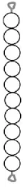 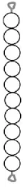 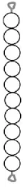 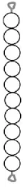 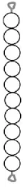 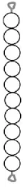 84
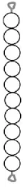 J’écris la lettre en attaché :
elle tourne et elletournicote
http://ecole-des-lapins.eklablog.com/
T  t  t
Et je m’appelle :
t
maëlys
t
t
Chaque  jour  compte
Aujourd’hui, nous sommes :
jeudi
mardi
lundi
mercredi
vendredi
samedi
dimanche
C’est le jour d’école numéro :  84 QUATRE-VINGT-QUATRE quatre-vingt-quatre  quatre-vingt-quatre 8 dizaines, 4 unités
Colorie 8 dizaine$ :
Colorie 4 unité$ :
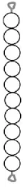 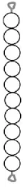 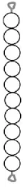 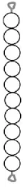 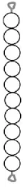 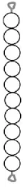 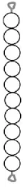 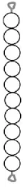 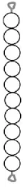 84
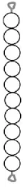 J’écris la lettre en attaché :
elle tourne et elletournicote
http://ecole-des-lapins.eklablog.com/
T  t  t
Et je m’appelle :
t
livio
t
t
Chaque  jour  compte
Aujourd’hui, nous sommes :
jeudi
mardi
lundi
mercredi
vendredi
samedi
dimanche
C’est le jour d’école numéro :  85  QUATRE-VINGT-CINQ  quatre-vingt-cinq   quatre-vingt-cinq  8 dizaines, 5 unités
Colorie 8 dizaine$ :
Colorie 5 unité$ :
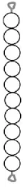 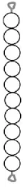 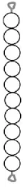 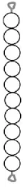 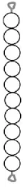 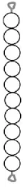 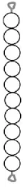 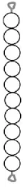 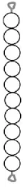 85
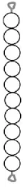 J’écris la lettre en attaché :
il grogne et gronde : « mmm »
Um
http://ecole-des-lapins.eklablog.com/
M  m  m
Et je m’appelle :
maëlys
m
m
Chaque  jour  compte
Aujourd’hui, nous sommes :
jeudi
mardi
lundi
mercredi
vendredi
samedi
dimanche
C’est le jour d’école numéro :  85  QUATRE-VINGT-CINQ  quatre-vingt-cinq   quatre-vingt-cinq  8 dizaines, 5 unités
Colorie 8 dizaine$ :
Colorie 5 unité$ :
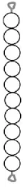 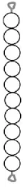 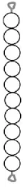 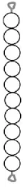 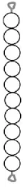 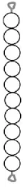 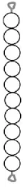 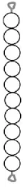 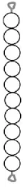 85
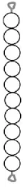 J’écris la lettre en attaché :
il grogne et gronde : « mmm »
Um
http://ecole-des-lapins.eklablog.com/
M  m  m
Et je m’appelle :
livio
m
m
Chaque  jour  compte
Aujourd’hui, nous sommes :
jeudi
mardi
lundi
mercredi
vendredi
samedi
dimanche
C’est le jour d’école numéro :  86  QUATRE-VINGT-SIX  quatre-vingt-six   quatre-vingt-six  8 dizaines, 6 unités
Colorie 8 dizaine$ :
Colorie 6 unité$ :
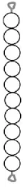 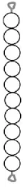 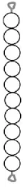 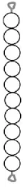 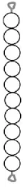 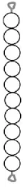 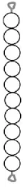 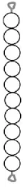 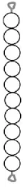 86
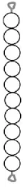 J’écris la lettre en attaché :
il est enrhuméet a le nez bouché
Un
http://ecole-des-lapins.eklablog.com/
N  n  n
Et je m’appelle :
maëlys
n
n
Chaque  jour  compte
Aujourd’hui, nous sommes :
jeudi
mardi
lundi
mercredi
vendredi
samedi
dimanche
C’est le jour d’école numéro :  86  QUATRE-VINGT-SIX  quatre-vingt-six   quatre-vingt-six  8 dizaines, 6 unités
Colorie 8 dizaine$ :
Colorie 6 unité$ :
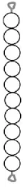 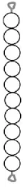 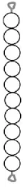 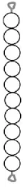 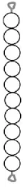 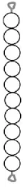 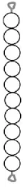 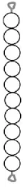 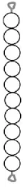 86
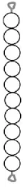 J’écris la lettre en attaché :
il est enrhuméet a le nez bouché
Un
http://ecole-des-lapins.eklablog.com/
N  n  n
Et je m’appelle :
livio
n
n
Chaque  jour  compte
Aujourd’hui, nous sommes :
jeudi
mardi
lundi
mercredi
vendredi
samedi
dimanche
C’est le jour d’école numéro :  87  QUATRE-VINGT-SEPT  quatre-vingt-sept   quatre-vingt-sept  8 dizaines, 7 unités
Colorie 8 dizaine$ :
Colorie 7 unité$ :
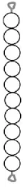 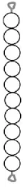 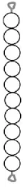 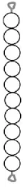 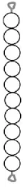 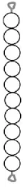 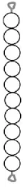 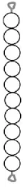 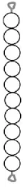 87
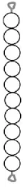 J’écris la lettre en attaché :
elle lèche toutavec sa longuelangue
http://ecole-des-lapins.eklablog.com/
L  l  l
Et je m’appelle :
Ul
maëlys
l
l
Chaque  jour  compte
Aujourd’hui, nous sommes :
jeudi
mardi
lundi
mercredi
vendredi
samedi
dimanche
C’est le jour d’école numéro :  87  QUATRE-VINGT-SEPT  quatre-vingt-sept   quatre-vingt-sept  8 dizaines, 7 unités
Colorie 8 dizaine$ :
Colorie 7 unité$ :
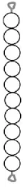 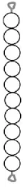 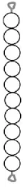 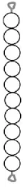 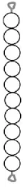 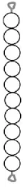 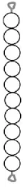 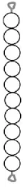 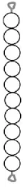 87
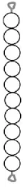 J’écris la lettre en attaché :
elle lèche toutavec sa longuelangue
http://ecole-des-lapins.eklablog.com/
L  l  l
Et je m’appelle :
Ul
livio
l
l
Chaque  jour  compte
Aujourd’hui, nous sommes :
jeudi
mardi
lundi
mercredi
vendredi
samedi
dimanche
C’est le jour d’école numéro :  88  QUATRE-VINGT-HUIT  quatre-vingt-huit   quatre-vingt-huit  8 dizaines, 8 unités
Colorie 8 dizaine$ :
Colorie 8 unité$ :
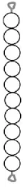 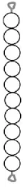 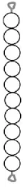 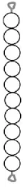 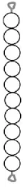 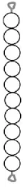 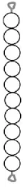 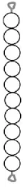 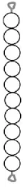 88
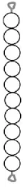 J’écris la lettre en attaché :
Uj
il jette de l’eau
et il jaillit
http://ecole-des-lapins.eklablog.com/
J  j  j
Et je m’appelle :
maëlys
j
j
Chaque  jour  compte
Aujourd’hui, nous sommes :
jeudi
mardi
lundi
mercredi
vendredi
samedi
dimanche
C’est le jour d’école numéro :  88  QUATRE-VINGT-HUIT  quatre-vingt-huit   quatre-vingt-huit  8 dizaines, 8 unités
Colorie 8 dizaine$ :
Colorie 8 unité$ :
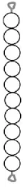 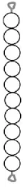 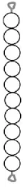 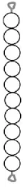 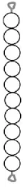 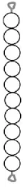 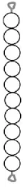 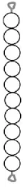 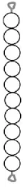 88
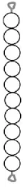 J’écris la lettre en attaché :
Uj
il jette de l’eau
et il jaillit
http://ecole-des-lapins.eklablog.com/
J  j  j
Et je m’appelle :
livio
j
j
Chaque  jour  compte
Aujourd’hui, nous sommes :
jeudi
mardi
lundi
mercredi
vendredi
samedi
dimanche
C’est le jour d’école numéro :  89  QUATRE-VINGT-NEUF  quatre-vingt-neuf   quatre-vingt-neuf  8 dizaines, 9 unités
Colorie 8 dizaine$ :
Colorie 9 unité$ :
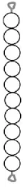 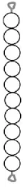 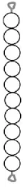 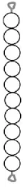 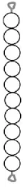 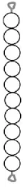 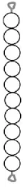 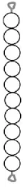 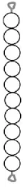 89
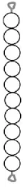 le gro$ ver$goulu qui aimele$ gâteaux
Ug
J’écris la lettre en attaché :
http://ecole-des-lapins.eklablog.com/
G  g  g
Et je m’appelle :
maëlys
g
g
Chaque  jour  compte
Aujourd’hui, nous sommes :
jeudi
mardi
lundi
mercredi
vendredi
samedi
dimanche
C’est le jour d’école numéro :  89  QUATRE-VINGT-NEUF  quatre-vingt-neuf   quatre-vingt-neuf  8 dizaines, 9 unités
Colorie 8 dizaine$ :
Colorie 9 unité$ :
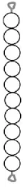 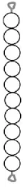 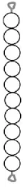 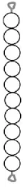 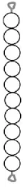 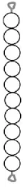 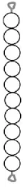 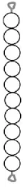 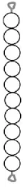 89
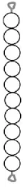 le gro$ ver$goulu qui aimele$ gâteaux
Ug
J’écris la lettre en attaché :
http://ecole-des-lapins.eklablog.com/
G  g  g
Et je m’appelle :
livio
g
g
Chaque  jour  compte
Aujourd’hui, nous sommes :
jeudi
mardi
lundi
mercredi
vendredi
samedi
dimanche
C’est le jour d’école numéro :  90  QUATRE-VINGT-DIX  quatre-vingt-dix   quatre-vingt-dix  9 dizaines, 0 unités
Colorie 9 dizaine$ :
Colorie 0 unité$ :
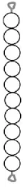 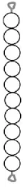 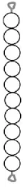 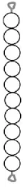 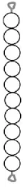 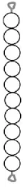 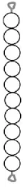 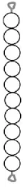 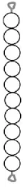 90
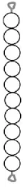 J’écris la lettre en attaché :
il grogne et gronde : « mmm »
Ue
http://ecole-des-lapins.eklablog.com/
E  e  e
Et je m’appelle :
e
e
Chaque  jour  compte
Aujourd’hui, nous sommes :
jeudi
mardi
lundi
mercredi
vendredi
samedi
dimanche
C’est le jour d’école numéro :  90  QUATRE-VINGT-DIX  quatre-vingt-dix   quatre-vingt-dix  9 dizaines, 0 unités
Colorie 9 dizaine$ :
Colorie 0 unité$ :
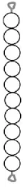 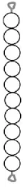 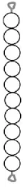 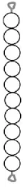 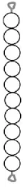 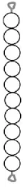 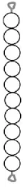 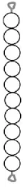 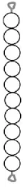 90
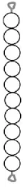 J’écris la lettre en attaché :
il grogne et gronde : « mmm »
Ue
http://ecole-des-lapins.eklablog.com/
E  e  e
Et je m’appelle :
e
e
Chaque  jour  compte
Aujourd’hui, nous sommes :
jeudi
mardi
lundi
mercredi
vendredi
samedi
dimanche
C’est le jour d’école numéro :  91  QUATRE-VINGT-ONZE  quatre-vingt-onze   quatre-vingt-onze  9 dizaines, 1 unité
Colorie 9 dizaine$ :
Colorie 1 unité :
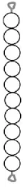 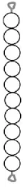 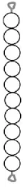 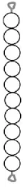 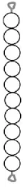 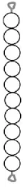 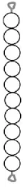 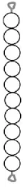 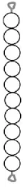 9 1
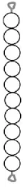 J’écris la lettre en attaché :
elle ne parlepa$, elle est muette
http://ecole-des-lapins.eklablog.com/
H  h  h
Uh
Et je m’appelle :
h
h
Chaque  jour  compte
Aujourd’hui, nous sommes :
jeudi
mardi
lundi
mercredi
vendredi
samedi
dimanche
C’est le jour d’école numéro :  91  QUATRE-VINGT-ONZE  quatre-vingt-onze   quatre-vingt-onze  9 dizaines, 1 unité
Colorie 9 dizaine$ :
Colorie 1 unité :
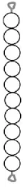 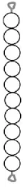 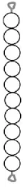 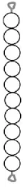 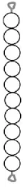 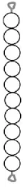 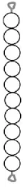 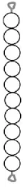 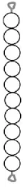 9 1
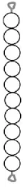 J’écris la lettre en attaché :
elle ne parlepa$, elle est muette
http://ecole-des-lapins.eklablog.com/
H  h  h
Uh
Et je m’appelle :
h
h
Chaque  jour  compte
Aujourd’hui, nous sommes :
jeudi
mardi
lundi
mercredi
vendredi
samedi
dimanche
C’est le jour d’école numéro :  92  QUATRE-VINGT-DOUZE  quatre-vingt-douze   quatre-vingt-douze  9 dizaines, 2 unités
Colorie 9 dizaine$ :
Colorie 2 unité$ :
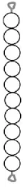 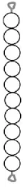 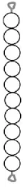 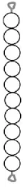 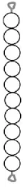 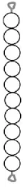 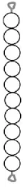 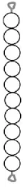 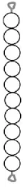 92
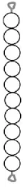 le drôle de chatqui fait le bruitde la cigale
J’écris la lettre en attaché :
Ux
http://ecole-des-lapins.eklablog.com/
X  x  x
Et je m’appelle :
x
x
Chaque  jour  compte
Aujourd’hui, nous sommes :
jeudi
mardi
lundi
mercredi
vendredi
samedi
dimanche
C’est le jour d’école numéro :  92  QUATRE-VINGT-DOUZE  quatre-vingt-douze   quatre-vingt-douze  9 dizaines, 2 unités
Colorie 9 dizaine$ :
Colorie 2 unité$ :
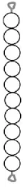 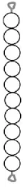 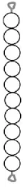 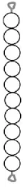 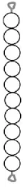 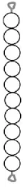 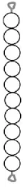 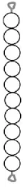 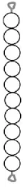 92
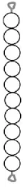 le drôle de chatqui fait le bruitde la cigale
J’écris la lettre en attaché :
Ux
http://ecole-des-lapins.eklablog.com/
X  x  x
Et je m’appelle :
x
x
Chaque  jour  compte
Aujourd’hui, nous sommes :
jeudi
mardi
lundi
mercredi
vendredi
samedi
dimanche
C’est le jour d’école numéro :  93  QUATRE-VINGT-TREIZE  quatre-vingt-treize   quatre-vingt-treize  9 dizaines, 3 unités
Colorie 9 dizaine$ :
Colorie 3 unité$ :
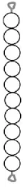 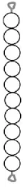 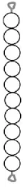 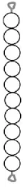 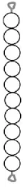 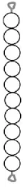 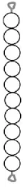 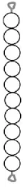 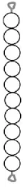 93
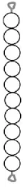 il postillonne quand il parle
J’écris la lettre en attaché :
Up
P  p  p
http://ecole-des-lapins.eklablog.com/
Et je m’appelle :
p
p
Chaque  jour  compte
Aujourd’hui, nous sommes :
jeudi
mardi
lundi
mercredi
vendredi
samedi
dimanche
C’est le jour d’école numéro :  93  QUATRE-VINGT-TREIZE  quatre-vingt-treize   quatre-vingt-treize  9 dizaines, 3 unités
Colorie 9 dizaine$ :
Colorie 3 unité$ :
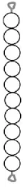 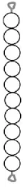 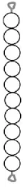 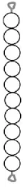 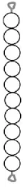 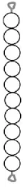 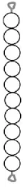 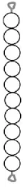 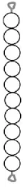 93
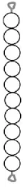 il postillonne quand il parle
J’écris la lettre en attaché :
Up
P  p  p
http://ecole-des-lapins.eklablog.com/
Et je m’appelle :
p
p
Chaque  jour  compte
Aujourd’hui, nous sommes :
jeudi
mardi
lundi
mercredi
vendredi
samedi
dimanche
C’est le jour d’école numéro :  94  QUATRE-VINGT-QUATORZE  quatre-vingt-quatorze  quatre-vingt-quatorze 9 dizaines, 4 unités
Colorie 9 dizaine$ :
Colorie 4 unité$ :
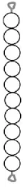 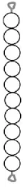 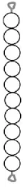 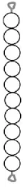 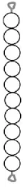 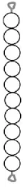 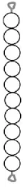 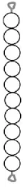 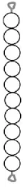 94
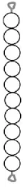 J’écris la lettre en attaché :
il fait des bulle$ et dit : « quec’est beau ! »
Uo
http://ecole-des-lapins.eklablog.com/
O  o  o
Et je m’appelle :
o
o
Chaque  jour  compte
Aujourd’hui, nous sommes :
jeudi
mardi
lundi
mercredi
vendredi
samedi
dimanche
C’est le jour d’école numéro :  94  QUATRE-VINGT-QUATORZE  quatre-vingt-quatorze  quatre-vingt-quatorze 9 dizaines, 4 unités
Colorie 9 dizaine$ :
Colorie 4 unité$ :
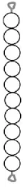 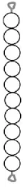 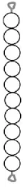 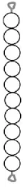 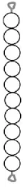 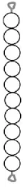 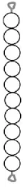 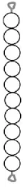 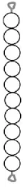 94
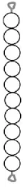 J’écris la lettre en attaché :
il fait des bulle$ et dit : « quec’est beau ! »
Uo
http://ecole-des-lapins.eklablog.com/
O  o  o
Et je m’appelle :
o
o
Chaque  jour  compte
Aujourd’hui, nous sommes :
jeudi
mardi
lundi
mercredi
vendredi
samedi
dimanche
C’est le jour d’école numéro :  95  QUATRE-VINGT-QUINZE  quatre-vingt-quinze  quatre-vingt-quinze  9 dizaines, 5 unités
Colorie 9 dizaine$ :
Colorie 5 unité$ :
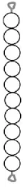 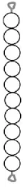 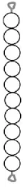 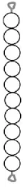 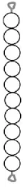 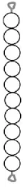 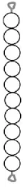 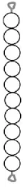 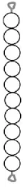 95
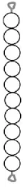 J’écris la lettre en attaché :
il siffle et setortille
Us
http://ecole-des-lapins.eklablog.com/
S  s  s
Et je m’appelle :
s
s
Chaque  jour  compte
Aujourd’hui, nous sommes :
jeudi
mardi
lundi
mercredi
vendredi
samedi
dimanche
C’est le jour d’école numéro :  95  QUATRE-VINGT-QUINZE  quatre-vingt-quinze  quatre-vingt-quinze  9 dizaines, 5 unités
Colorie 9 dizaine$ :
Colorie 5 unité$ :
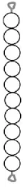 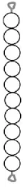 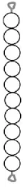 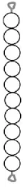 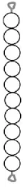 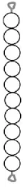 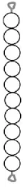 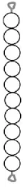 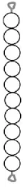 95
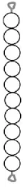 J’écris la lettre en attaché :
il siffle et setortille
Us
http://ecole-des-lapins.eklablog.com/
S  s  s
Et je m’appelle :
s
s
Chaque  jour  compte
Aujourd’hui, nous sommes :
jeudi
mardi
lundi
mercredi
vendredi
samedi
dimanche
C’est le jour d’école numéro :  96  QUATRE-VINGT-SEIZE  quatre-vingt-seize   quatre-vingt-seize  9 dizaines, 6 unités
Colorie 9 dizaine$ :
Colorie 6 unité$ :
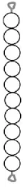 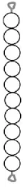 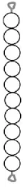 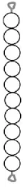 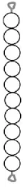 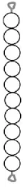 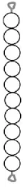 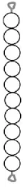 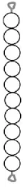 96
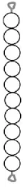 il souffle, ontremble de froid
J’écris la lettre en attaché :
Uv
http://ecole-des-lapins.eklablog.com/
V  v  v
Et je m’appelle :
v
v
Chaque  jour  compte
Aujourd’hui, nous sommes :
jeudi
mardi
lundi
mercredi
vendredi
samedi
dimanche
C’est le jour d’école numéro :  96  QUATRE-VINGT-SEIZE  quatre-vingt-seize   quatre-vingt-seize  9 dizaines, 6 unités
Colorie 9 dizaine$ :
Colorie 6 unité$ :
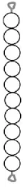 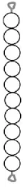 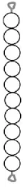 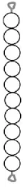 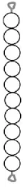 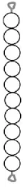 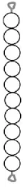 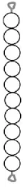 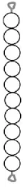 96
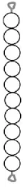 il souffle, ontremble de froid
J’écris la lettre en attaché :
Uv
http://ecole-des-lapins.eklablog.com/
V  v  v
Et je m’appelle :
v
v
Chaque  jour  compte
Aujourd’hui, nous sommes :
jeudi
mardi
lundi
mercredi
vendredi
samedi
dimanche
C’est le jour d’école numéro :  97  QUATRE-VINGT-DIX-SEPT  quatre-vingt-dix-sept   quatre-vingt-dix-sept  9 dizaines, 7 unités
Colorie 9 dizaine$ :
Colorie 7 unité$ :
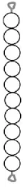 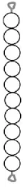 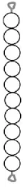 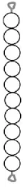 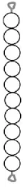 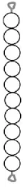 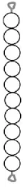 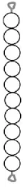 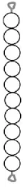 97
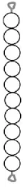 il râle et ilgrogne car l’eaune coule plu$
J’écris la lettre en attaché :
Ur
http://ecole-des-lapins.eklablog.com/
R  r  r
Et je m’appelle :
r
r
Chaque  jour  compte
Aujourd’hui, nous sommes :
jeudi
mardi
lundi
mercredi
vendredi
samedi
dimanche
C’est le jour d’école numéro :  97  QUATRE-VINGT-DIX-SEPT  quatre-vingt-dix-sept   quatre-vingt-dix-sept  9 dizaines, 7 unités
Colorie 9 dizaine$ :
Colorie 7 unité$ :
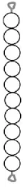 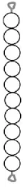 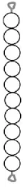 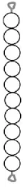 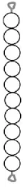 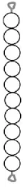 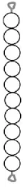 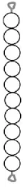 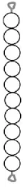 97
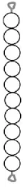 il râle et ilgrogne car l’eaune coule plu$
J’écris la lettre en attaché :
Ur
http://ecole-des-lapins.eklablog.com/
R  r  r
Et je m’appelle :
r
r
Chaque  jour  compte
Aujourd’hui, nous sommes :
jeudi
mardi
lundi
mercredi
vendredi
samedi
dimanche
C’est le jour d’école numéro :  98  QUATRE-VINGT-DIX-HUIT  quatre-vingt-dix-huit  quatre-vingt-dix-huit  9 dizaines, 8 unités
Colorie 9 dizaine$ :
Colorie 8 unité$ :
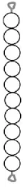 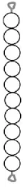 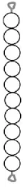 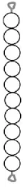 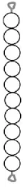 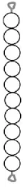 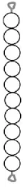 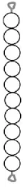 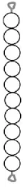 98
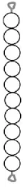 Uy
J’écris la lettre en attaché :
le cousin de Madame i, il sent qu’il tombe
http://ecole-des-lapins.eklablog.com/
Y  y  y
Et je m’appelle :
y
y
Chaque  jour  compte
Aujourd’hui, nous sommes :
jeudi
mardi
lundi
mercredi
vendredi
samedi
dimanche
C’est le jour d’école numéro :  98  QUATRE-VINGT-DIX-HUIT  quatre-vingt-dix-huit  quatre-vingt-dix-huit  9 dizaines, 8 unités
Colorie 9 dizaine$ :
Colorie 8 unité$ :
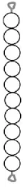 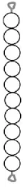 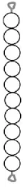 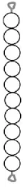 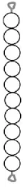 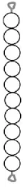 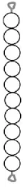 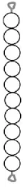 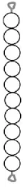 98
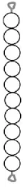 Uy
J’écris la lettre en attaché :
le cousin de Madame i, il sent qu’il tombe
http://ecole-des-lapins.eklablog.com/
Y  y  y
Et je m’appelle :
y
y
Chaque  jour  compte
Aujourd’hui, nous sommes :
jeudi
mardi
lundi
mercredi
vendredi
samedi
dimanche
C’est le jour d’école numéro :  99 QUATRE-VINGT-DIX-NEUF  quatre-vingt-dix-neuf  quatre-vingt-dix-neuf 9 dizaines, 9 unités
Colorie 9 dizaine$ :
Colorie 9 unité$ :
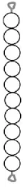 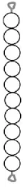 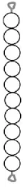 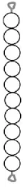 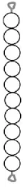 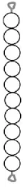 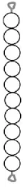 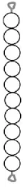 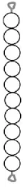 99
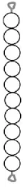 J’écris la lettre en attaché :
il râle et ilgrogne car l’eaune coule plu$
B  b  b
http://ecole-des-lapins.eklablog.com/
Ub
Et je m’appelle :
b
b
Chaque  jour  compte
Aujourd’hui, nous sommes :
jeudi
mardi
lundi
mercredi
vendredi
samedi
dimanche
C’est le jour d’école numéro :  99 QUATRE-VINGT-DIX-NEUF  quatre-vingt-dix-neuf  quatre-vingt-dix-neuf 9 dizaines, 9 unités
Colorie 9 dizaine$ :
Colorie 9 unité$ :
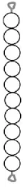 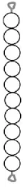 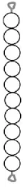 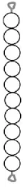 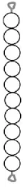 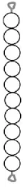 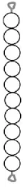 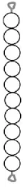 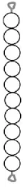 99
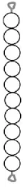 J’écris la lettre en attaché :
il râle et ilgrogne car l’eaune coule plu$
B  b  b
http://ecole-des-lapins.eklablog.com/
Ub
Et je m’appelle :
b
b